Brachial plexus Injury
Dr. Mansoor
MGMIOP
1
Objective
To know the causes of injury, deformities and PT management.
Should be able to list causes, signs and symptoms ,evaluation ,conservative , surgical managements and physiotherapy management of nerve injuries
To set Goal according to Sunderland’s classification and Intervention including splinting and adaptive equipment ,Post-surgical rehabilitation including nerve graft
2
Brachial plexus is responsible for cutaneous (sensory) and muscular (motor) innervations of the entire upper limb.

5 main nerves arise from brachial plexus:
 Axillary nerve
 Musculocutaneous nerve
 Radial nerve
 Median nerve
 Ulnar nerve
3
•Formed by anterior (ventral) rami of C5 to C8, and most of the anterior ramus ofT1.

•Originates from neck, passes laterally and inferiorly over rib I, and enters axilla.

•The part of brachial plexus from medial to laterally are roots, trunks, divisions, and cords.

•Proximal part is posterior to subclavian artery

•Distal part is surrounded by axillary artery.
4
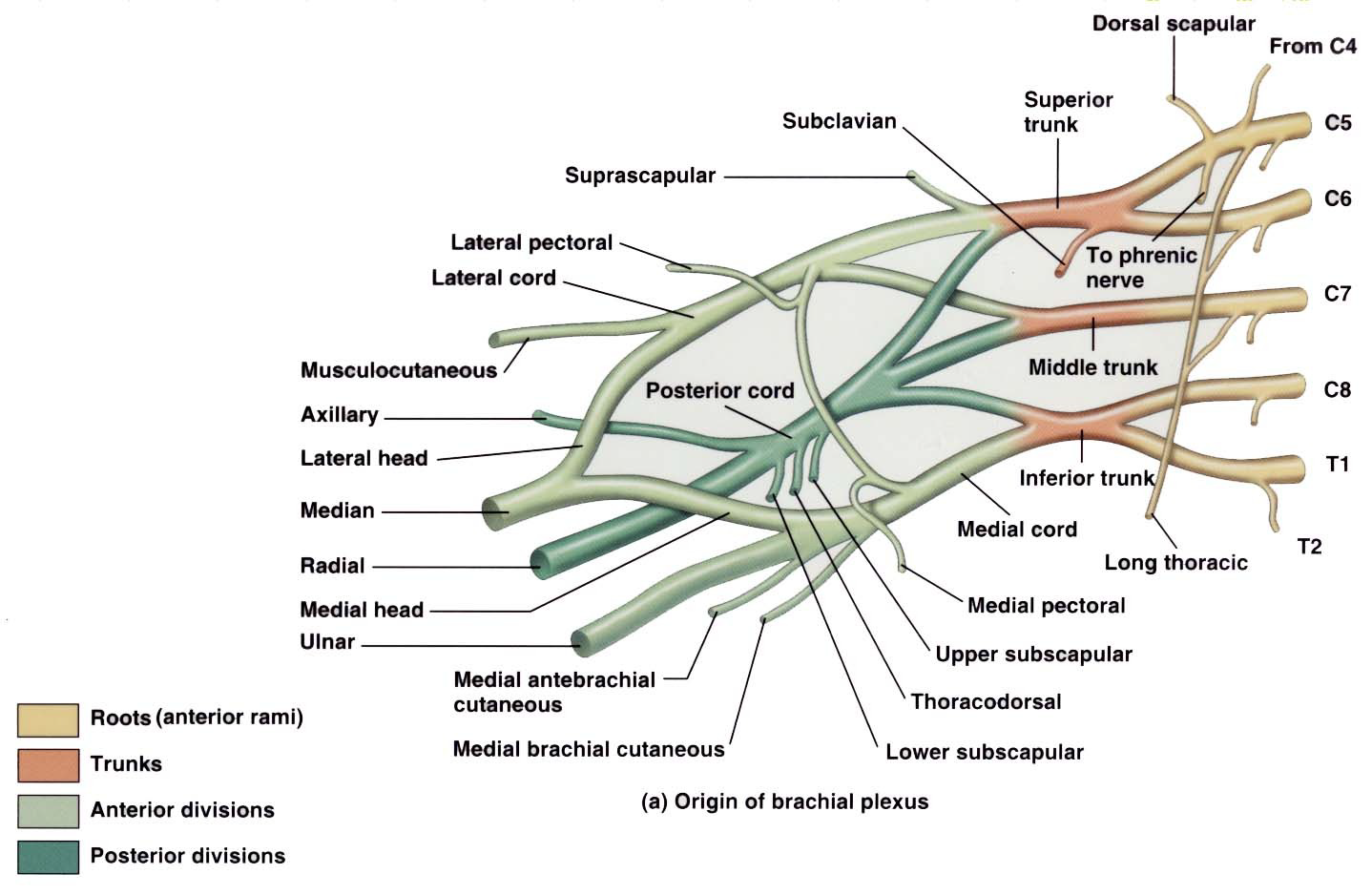 5
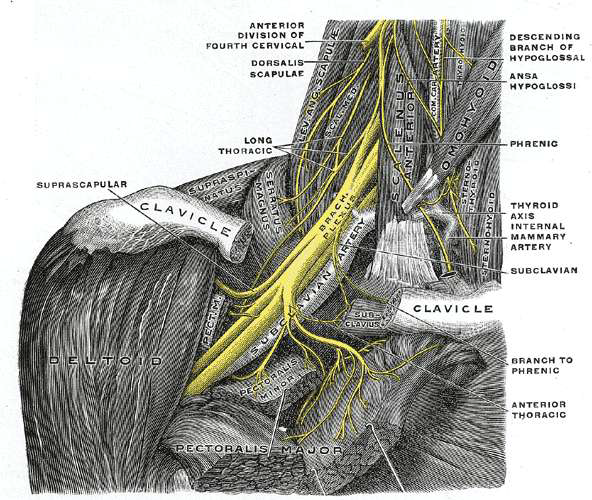 6
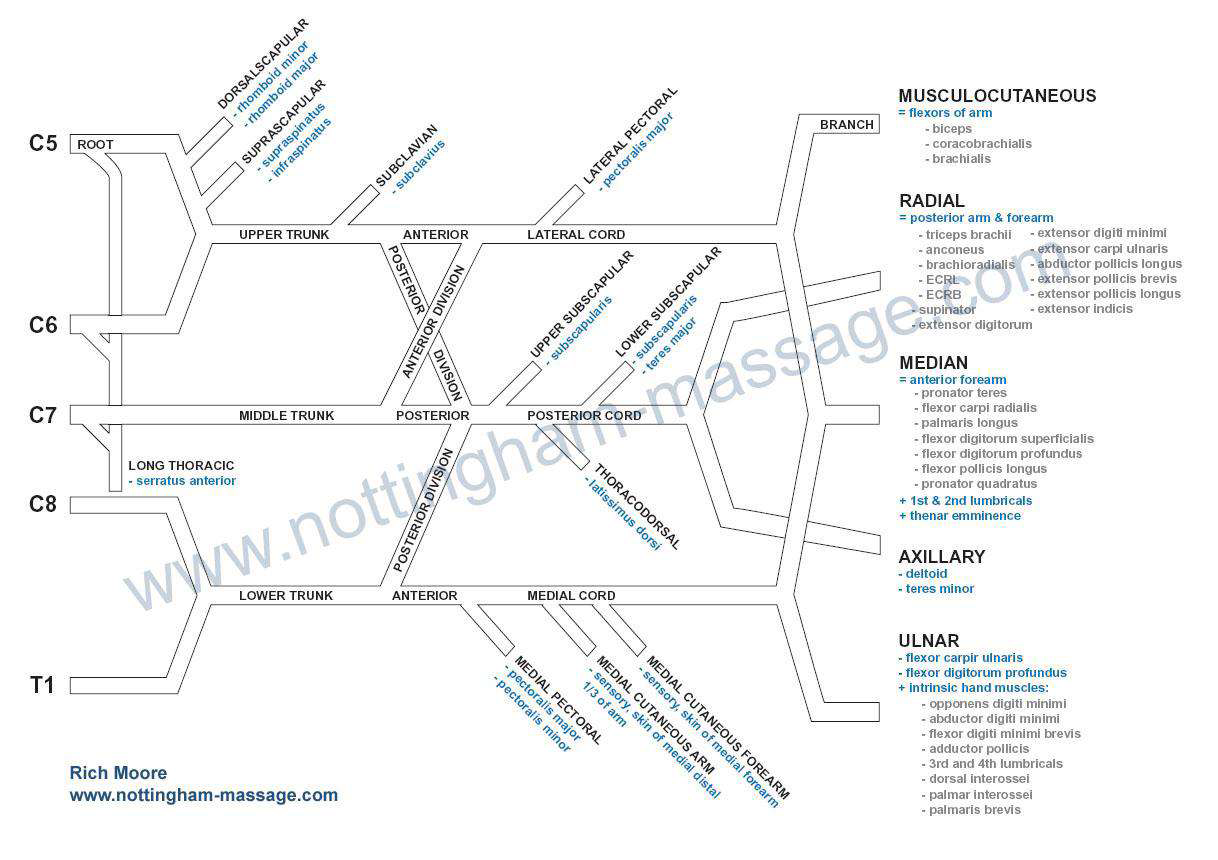 7
ROOTS
Originates from C5-C8 and most of T1
Root and trunk enter posterior triangle of neck by passing between anterior scalene and middle scalene muscles and lies between superior and posterior to subclavian artery.
8
TRUNKS
C5,C6 roots pass down wards between scalenus medius and scalenus anterior muscles and unite to form SUPERIOR TRUNK.
 C7 root pass between scalenus muscles and at lateral border of scalenus anterior emerges as MIDDLE TRUNK.
 C8, T1 roots unite behind a fascial sheet and beneath the subclavian artery form LOWER TRUNK.
9
DIVISION
Lateral to the 1st rib , where three trunks are located behind the axillary artery ,they separate into 3 anterior and 3 posterior divisions
 The 3 anterior division form parts of brachial plexus that ultimately give rise to peripheral nerves associated with the anterior compartment of arm or forearm.
 The 3 posterior division combine to form parts of the brachial plexus that give rise to nerves associated with the posterior compartments.
MGMIOP
10
CORDS
3 posterior divisions unite to form posterior cord
 Anterior divisions of upper and ,middle trunks
    (C5-C7) unite to form lateral cord
Anterior division of lower trunk forms medial
    cord(C8-T1)
MGMIOP
11
BRANCHES OF ROOTS
Dorsal scapular nerve-(c5)- levator scapulae, rhomboids (MAJOR-MINOR)
Subclavian nerve(c5-c6)- subclavian muscle
Long thoracic nerve(c5-c7)- serratus anterior muscle.
Lateral anterior thoracic nerve(c5-c7)
 Anterior thoracic nerves(c5-T1) supplies pectoralis major, pectoralis minor 
Medial anterior thoracic nerve(c8-T1)
MGMIOP
12
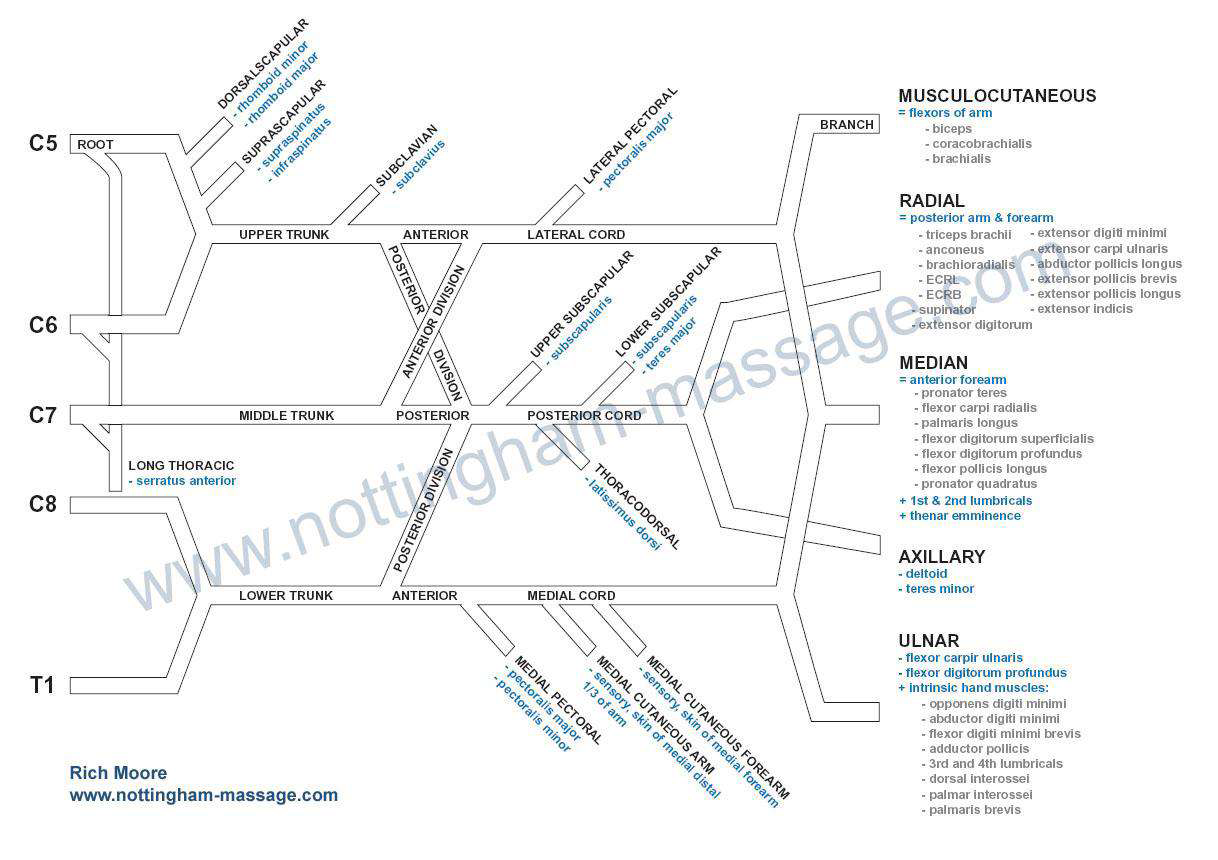 MGMIOP
13
Lateral cord
1)Musculocutaneous nerve(c5-c7)
FUNCTION: sensory for skin on lateral side of forearm

2)Lateral head of median nerve(c5-c7)
 FUNCTION: motor nerve for ,Pectoralis major
MGMIOP
14
MEDIAL CORD
1)Med. Ant thoracic nerve(c8-T1):Pectoralis major and minor
2)Med. Cut. Nerve of arm(c8-T1): Skin on medial side of distal one-third of arm
3)Med.cut. Nerve of forearm(c8-T1):Skin of medial side of forearm
4) Ulnar nerve(c7-T1):supply all 
intrinsic muscle of hand(except thenar muscles and 2 lateral lumbricals),
carpi ulnaris and 
median half of flexor digitorum profundus in forearm.
5)Med. Head of median nerve(c8-T1)
MGMIOP
15
POSTERIOR CORD
1)Subscapular nerve(upper, lower)(c5-c7)
2)Thoracodorsal nerve(c5-c7)
3) Axillary nerve(c5-c6)
4)Radial nerve(c5-c8)
MGMIOP
16
List of injury
Lower  limb 
Lumbosacral plexus 
Sciatic nerve palsy
Tibial nerve palsy
Common peroneal nerve
Femoral nerve palsy
Obturator nerve palsy
Pudendal nerve palsy.
Upper limb 
Brachial plexus palsy
Thoracic outlet syndrome,
Phrenic & intercostals nerve lesions
Median nerve palsy
Ulnar nerve palsy
Radial nerve palsy
Musculocutaneous nerve palsy
Anterior & Posterior interosseous nerve palsy
Axillary nerve palsy
Long thoracic nerve palsy
Suprascapular nerve palsy
MGMIOP
17
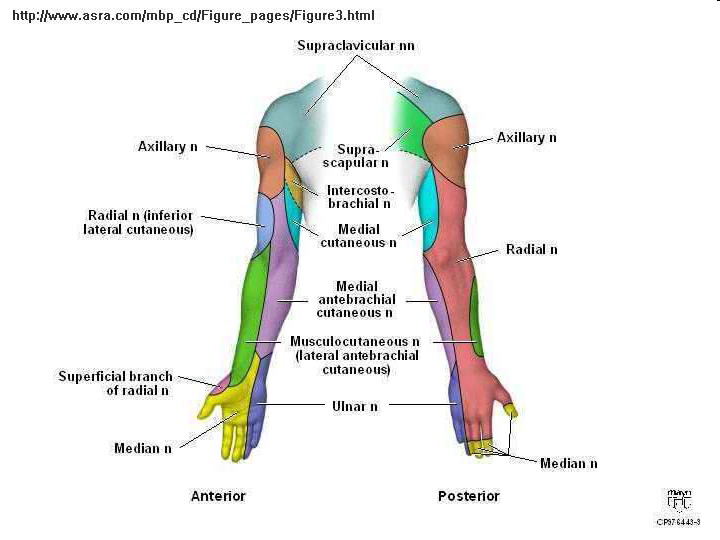 MGMIOP
18
Brachial plexus palsy-Total plexus palsy
Usually due to severe trauma
Entire arm is paralysed
All arm”s musculature may undergo rapid atrophy
Complete anesthesia of arm distal to a line extending obliquely from tip of shoulder to medial arm half way to elbow.
Entire upper limb is areflexia.
MGMIOP
19
Brachial Plexus Injury- Obstetric brachial plexus palsy
Injury to all or portion of a child brachial plexus occurring at that time of the delivery.
Excessive lateral traction on the head so that the head is pulled away from the shoulder.
 Divide into :
 Erb’s Duchenne Palsy
 Klumpke's Palsy
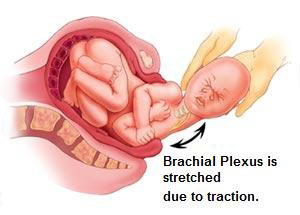 MGMIOP
20
Upper plexus paralysis
Erb –duchenne palsy results from the damage to c5,c6 roots/upper trunk
Causes- forceful separation of head and shoulder
pressure on shoulder
birth injury
idiopathic plexitis
Paralysis - deltoid, biceps, brachioradialis, brachialis, and occasionally supraspinatus, infraspinatus and subscapularis
Very proximal lesions can cause weakness of rhomboids, levator scapulae, serratus anterior, and scalene muscles
Sensation is usually intact, some sensory loss may occur over the outer surface of upper arm
Reflexes- Biceps, brachioradialis reflexes are depressed or absent
MGMIOP
21
Erb’s Duchenne Palsy
This posture occurs because of paralysis and atrophy of:
 Deltoid
 Biceps brachii
 Brachialis
Involving upper roots (C5, C6 and C7)
Affecting the musculature of the upper arm
Limb is internally rotated, adducted
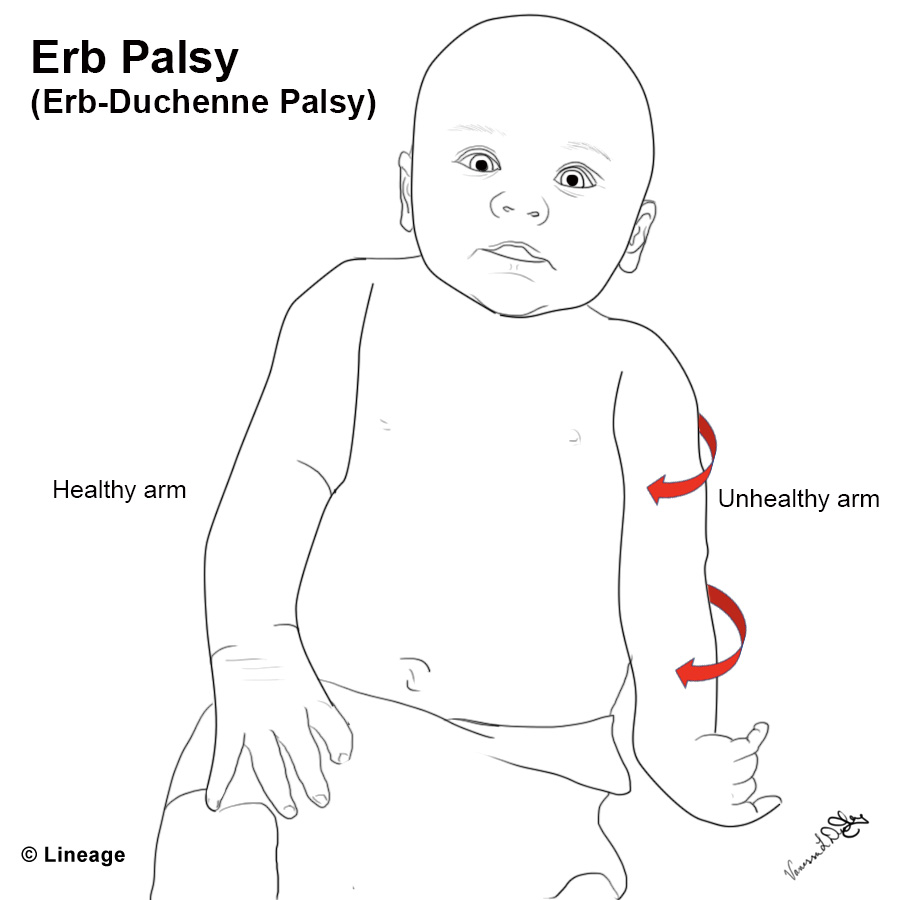 MGMIOP
22
The elbow is extended (paralyzed C5, C6)
Forearm is pronated
Wrist and digits are flexed
palm facing out and backward-police man’s tip position
Shows the “waiter tips” posture of the paralyze limb.
MGMIOP
23
Lower plexus paralysis
Dejerine-klumpke -follows injury to C8,T1 roots
Causes-trauma
 arm traction in abducted position
surgical procedures for lung tumor 
Mass lesion like aneurysm of aortic arch
Muscles- Weakness of wrist flexion, finger flexion, and intrinsic muscles of hand resulting in claw hand deformity
Sensation -may be lost in medial arm ,medial forearm ulnar aspect of hand
Reflex- Finger flexor reflex is lost/depressed(C8-T1)
MGMIOP
24
Klumpke’s Palsy
Rare
Involving lower root (C8 and T1)
Affecting forearm and hand
Characterized by paralysis and atrophy of the small hand muscles and flexor of the wrist.
Claw hand
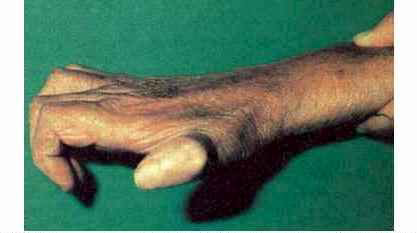 MGMIOP
25
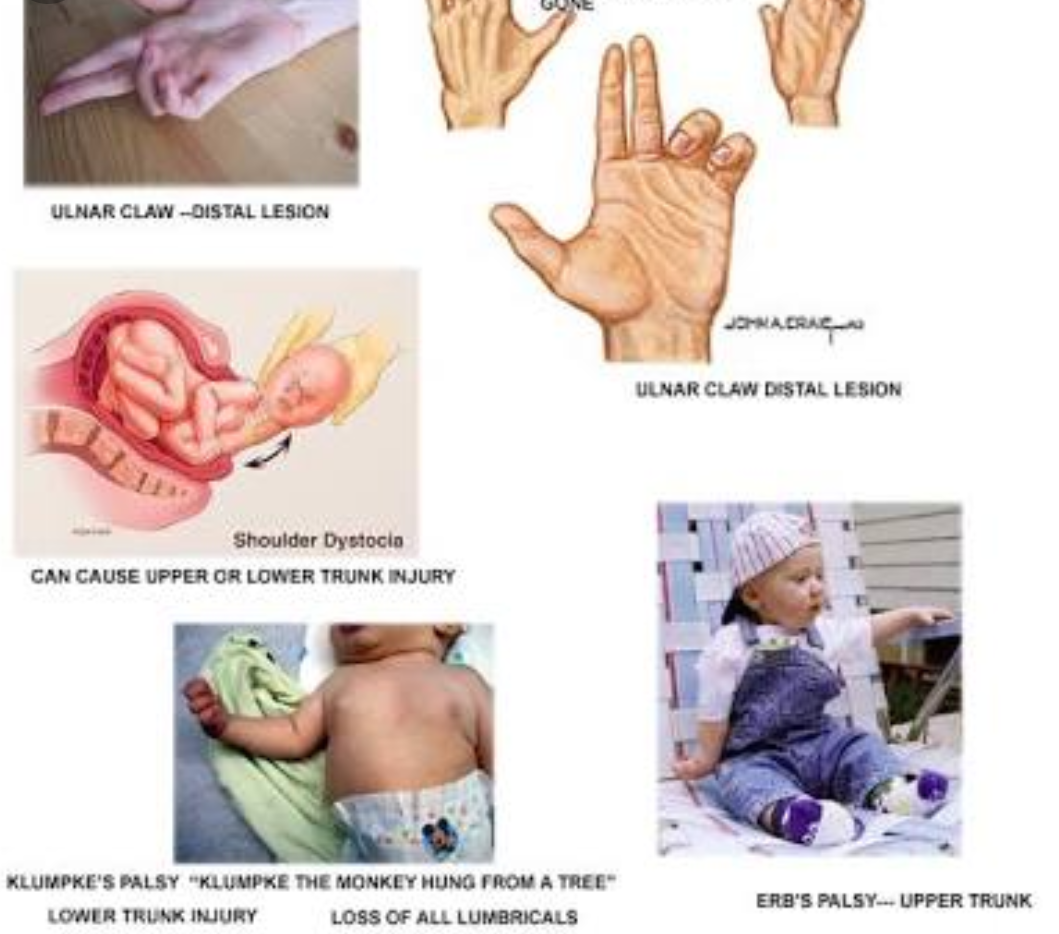 MGMIOP
26
Axillary Nerves

Anterior branch (upper branch)
 deltoid muscles (anterior and lateral fiber)

Posterior branch (lower branch)
teres minor 
posterior part of the deltoid (posterior fiber).

superior lateral cutaneous nerve of arm
         (shoulder joint and skin)
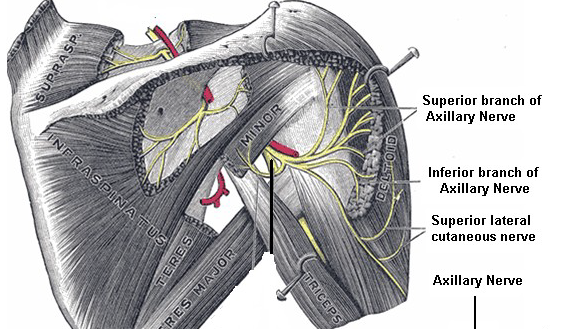 MGMIOP
27
Axillary Nerve Palsy
Cause –
shoulder dislocation
Trauma causing damage to myelin sheath 
Sports-hockey ,boxing 
Surgery-anterior shoulder operation
Crutch pressure injury
Pressure from cast or splint
Deep infections  

Symptom-
Weak deltoid and sensory loss below shoulder 
Cannot bend arm at the elbow
Unable to raise arm of shoulder
MGMIOP
28
Musculocutaneous Nerve
Arise from lateral cord of brachial plexus
Arise from root C5, C6 and C7.
Muscles  - coracobrachialis 
                 -biceps brachii
                 - brachialis to the lateral 
                   side of the arm.
Then continue in the forearm as the
lateral antebrachial cutaneous nerve.

Anterior branch            Posterior branch
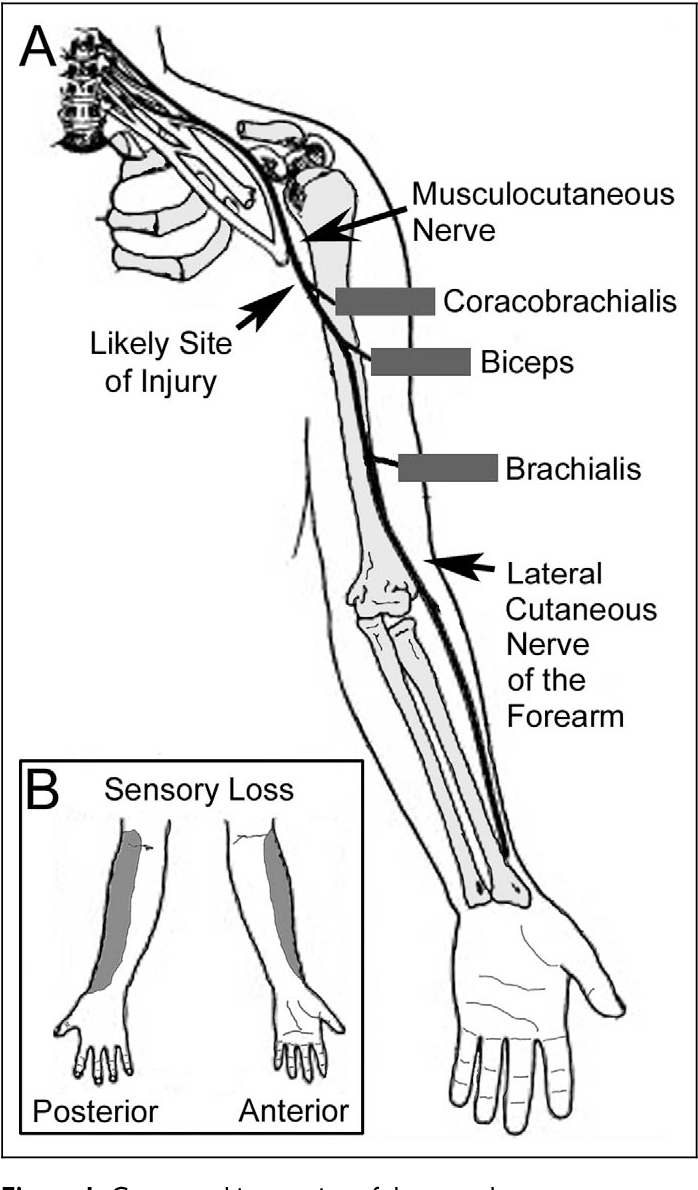 skin of antero lateral surface of forearm as far as ball of the thumb
skin of posterolateral surface of forearm.
MGMIOP
29
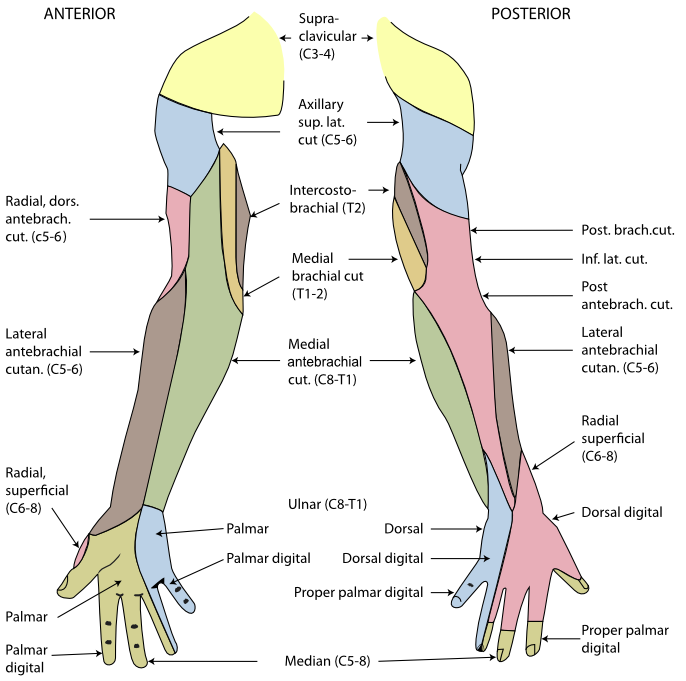 30
Causes-
Entrapment between biceps aponeurosis and brachialis fascia
Stretch during throwing
Dislocation
Surgery
Heavy backpack
Weight lifting

Muscles-weakness of elbow flexion and supination of forearm
MGMIOP
31
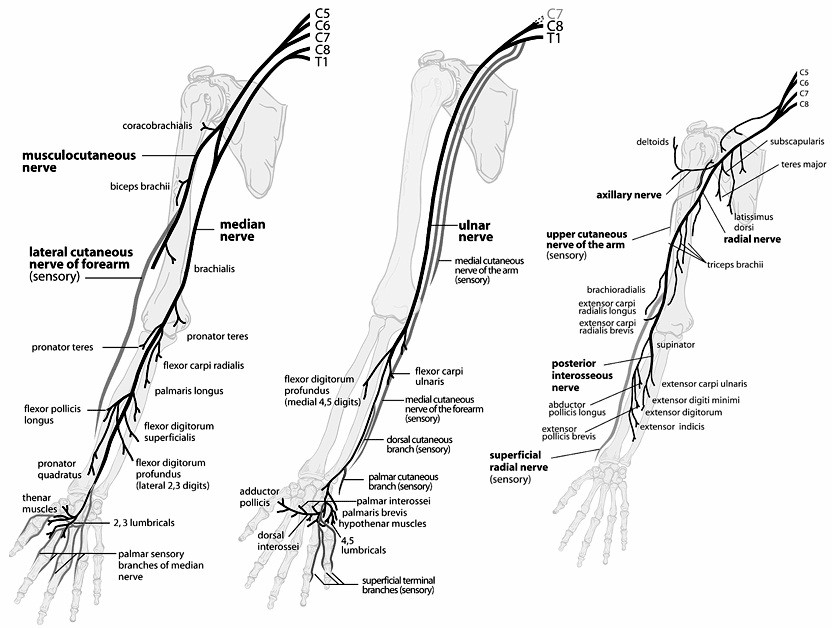 MGMIOP
32
Radial Nerve
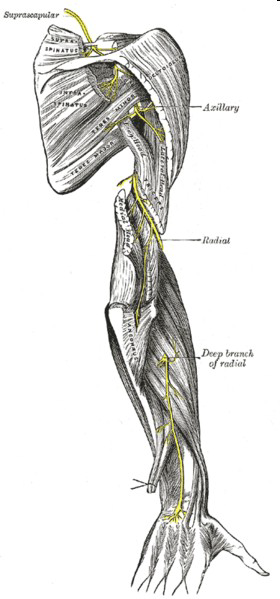 Arise from posterior cord of brachial plexus
Arise from root C5, C6,C7, C8 & T1.
It descends obliquely through the arm,first in
posterior compartment of the arm, later 
anterior compartment of the arm, and continues
in the posterior compartment of the forearm.
MGMIOP
33
Radial nerve will innervate triceps brachii.
Radial nerve then enter the radial groove.
Radial nerve emerge from radial groove and enter the anterior compartment of the arm.
It continue the journey between brachialis and brachioradialis.
When the radial nerve reaches the distal part of the humerus, it passes anterior to the lateral epicondyle and continue to the forearm.
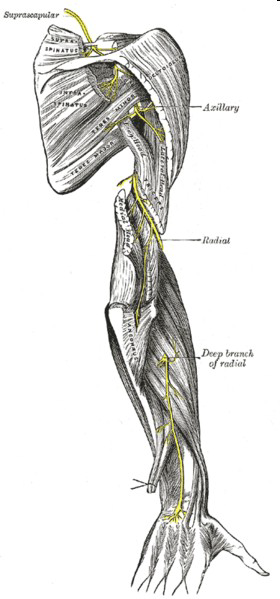 MGMIOP
34
In the forearm, it will branch of to superficial branch
 (mainly sensory) and deep branch (mainly motor).

 Cutaneous innervation -provides sensory innervations for much of the skin on the back of the arm.

Motor innervations
Triceps brachii
 anconeus
Brachioradialis
supinator
posterior compartment extrinsic hand muscles.
MGMIOP
35
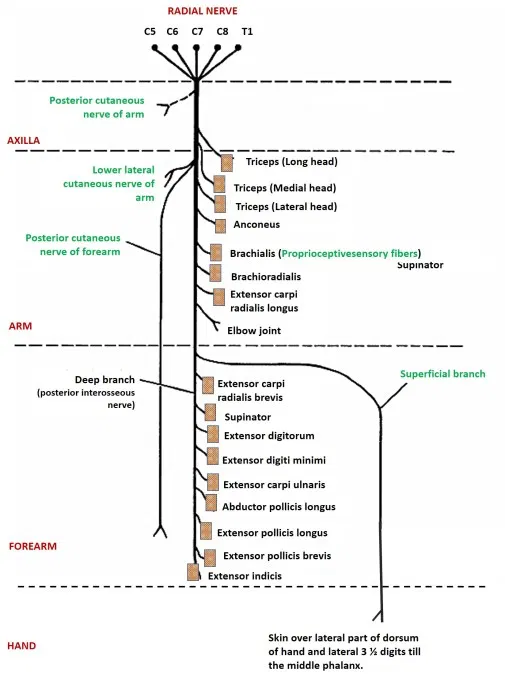 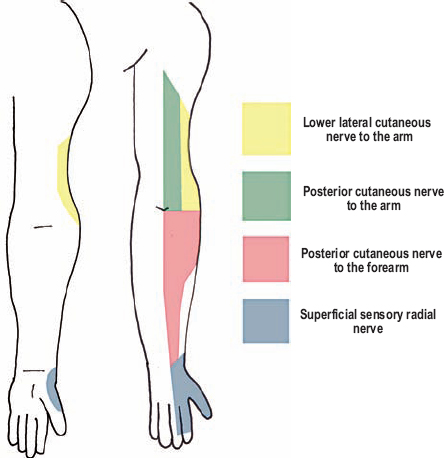 36
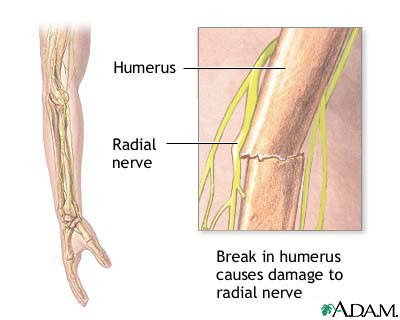 Injury
close to the humerus,
fracture 
pressure from direct blow
 to the humerus (incorrect use of a crutch)
total paralysis of the extensor of the wrist and digits leads to the dropped wrist deformities.
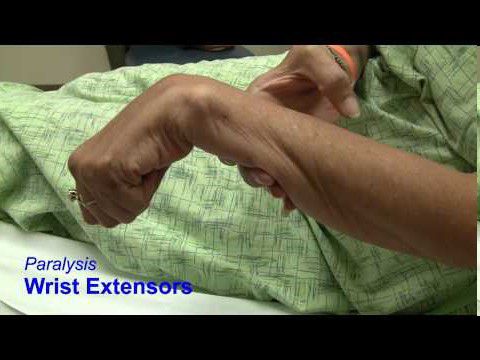 MGMIOP
37
Ulnar Nerve
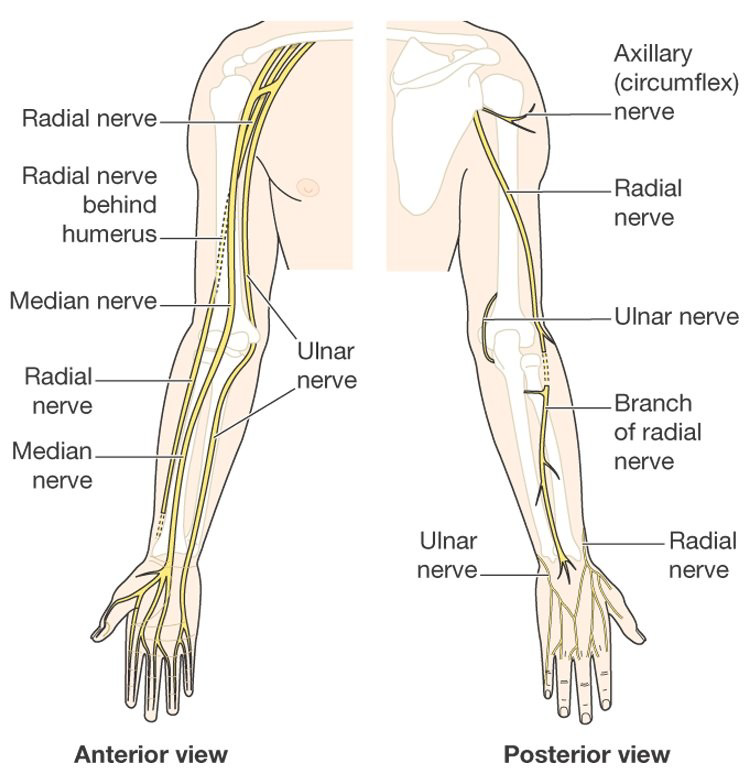 Arise from medial cord of brachial plexus.
Root C8 and T1 (mostly C7)
Descend on the postero-medial of the humerus.
Then it goes posterior to the medial epicondyle.
MGMIOP
38
Enter anterior compartment muscles of forearm and supplies flexor carpi ulnaris and medial half flexor digitorum profundus.
Then ulnar nerve enter palm of the hand and branch off
superficial branch
deep branch
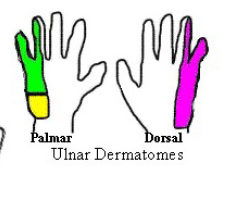 hypothenar muscles
intermediate hand muscles
palmaris brevis 
skin anterior and posterior of the hand (medial aspect of the hand/ one an half digits)
MGMIOP
39
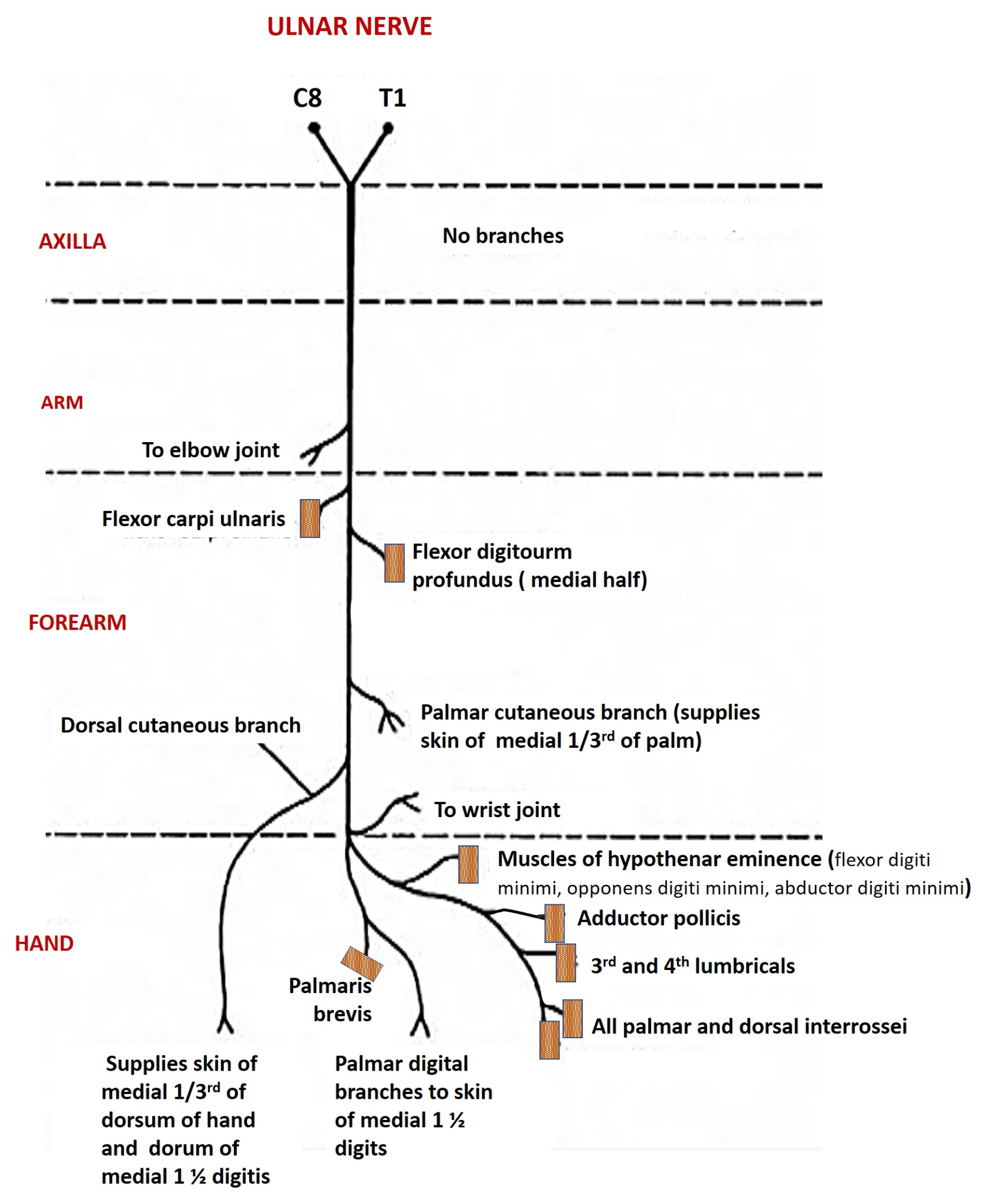 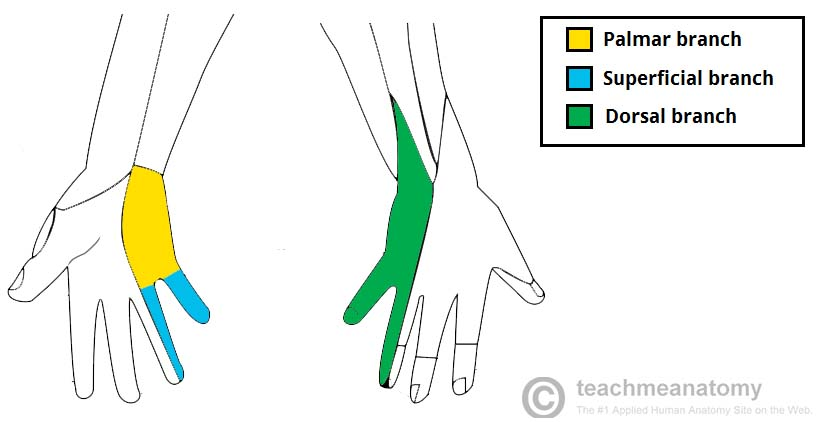 40
Claw hand deformities
The results of the ulnar nerve lesion leads to the typical ‘claw hand’ deformities.

Leads to partial or completely lost of muscular and sensory innervations.
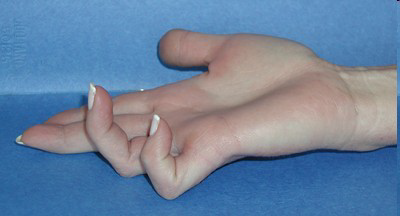 MGMIOP
41
Causes-
damaged in the groove behind the medial epicondyle by trauma 
Entrapment
Fracture

Muscles-intrinsic hand muscles and unopposed actions of antagonistic muscles group.
Wasting of hypothenar eminence.
There are ‘guttering between metacarpals, inability to abduct the fingers or adduct the thumb.
Sensory loss
MGMIOP
42
Median Nerve
Arise from lateral root of lateral cord (C5,6,7) and medial root and medial cord (C8,T1) of brachial plexus.
Passes down the midline of the arm in close association with the brachial artery.
Passes in front of elbow joint (cubital fossa) then down to supply the muscles of the anterior of forearm.
Then it continue into the hand through carpal tunnel where it supply intrinsic hand muscles and skin of forearm.
MGMIOP
43
At the cubital fossa the anterior interosseous nerve
  arises from the median nerve
 Descend through the forearm and end at the wrist by giving the articular branch to the radiocarpal and intercarpal joint.
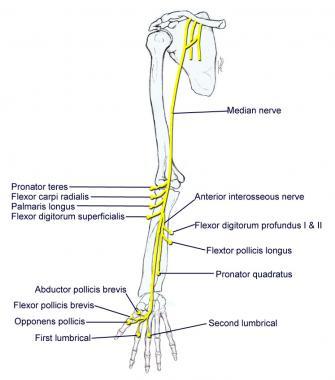 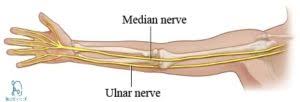 MGMIOP
44
Motor – 
all anterior (flexor) compartment of forearm
half of the flexor digitorum profundus
Pronator teres & quadratus
intrinsic hand muscles

(LOAF-1,2 lumbricals, OP,AbPB, FPB,)

 Sensory – 
skin of the palmar aspect of the thumb
lateral 2 ½ fingers 
distal ends of the same fingers 
skin of distal phalanx on same finger
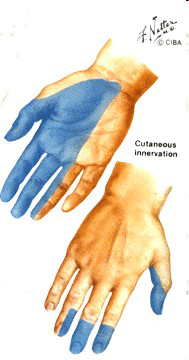 MGMIOP
45
Carpal tunnel syndrome (CTS)
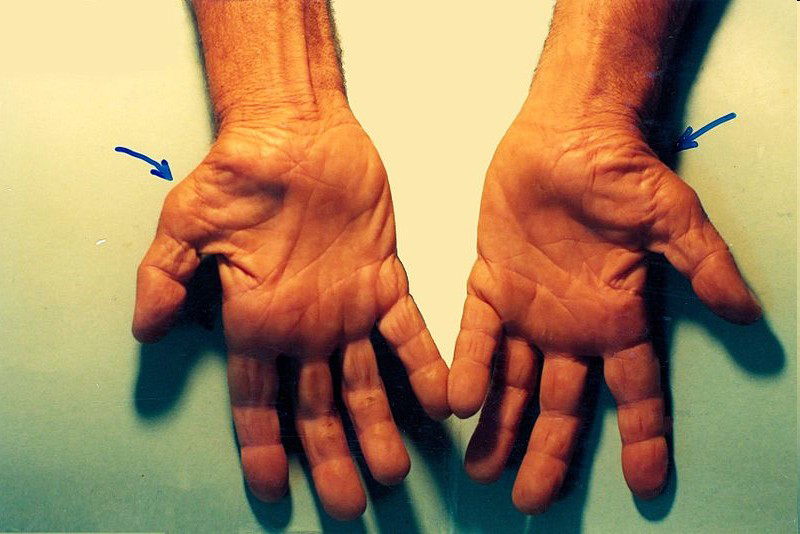 Causes-
deep cut 
Compression 
Motor-lost of flexion at all IP joint except the distal ones in the ring and little finger
 MCP still can be flexed at this fingers ( lumbricals)
In the hand thumb is extend and adducted,
lost of ability to abduct and oppose.
Symptoms- Patient will experience numbness, tingling, or burning sensation at the thumb, index, middle and radial half of the ring finger.
Muscles– weakness or atrophy of the thenar muscles.
MGMIOP
46
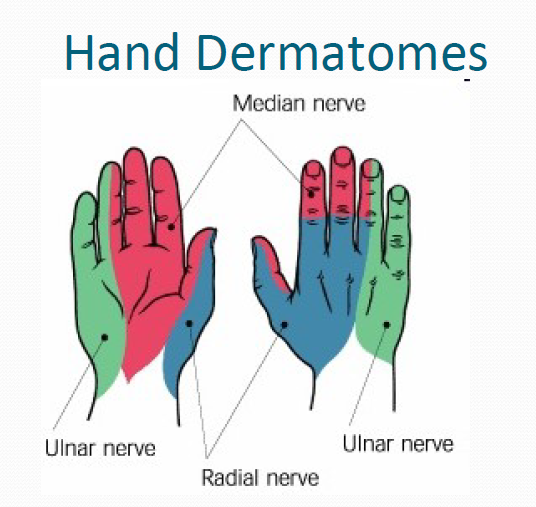 MGMIOP
47
Intercostal nerve
Arise from anterior rami of the thoracic spinal nerves from T1 to T11 .
They are distributed to thoracic pleura and abdominal peritoneum.
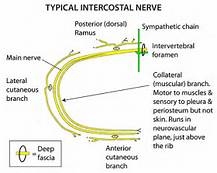 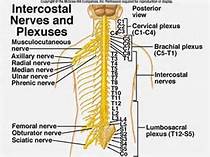 MGMIOP
48
The first two-upper limb (1st rib, brachial plexus )
Next four- walls of thorax
Lower five – wall of thorax & abdomen

7th-xyphoid process
10th - navel
12th – abdominal wall & groin
MGMIOP
49
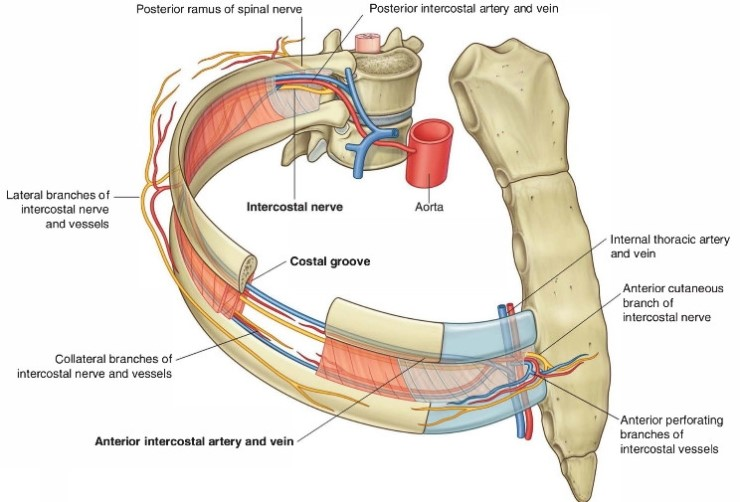 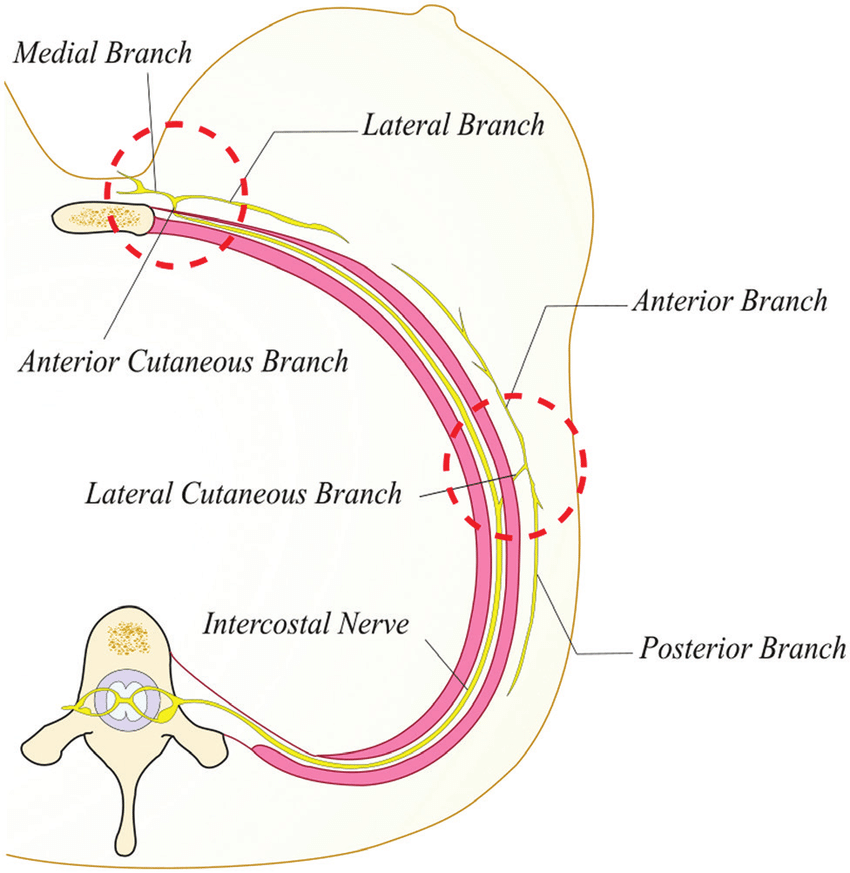 50
Intercostal nerve lesion
Neuralgia is commonly seen where there is irritation to intercostal nerves 

Causes –
Inflammation
Damage or compression 
PTPS-Post thoracotomy 
Scar
Tumour
MGMIOP
51
Symptoms-
Pain wraps around chest
Upper abdomen
Burning, spasm
stabbing
Sudden movements 
increases pain
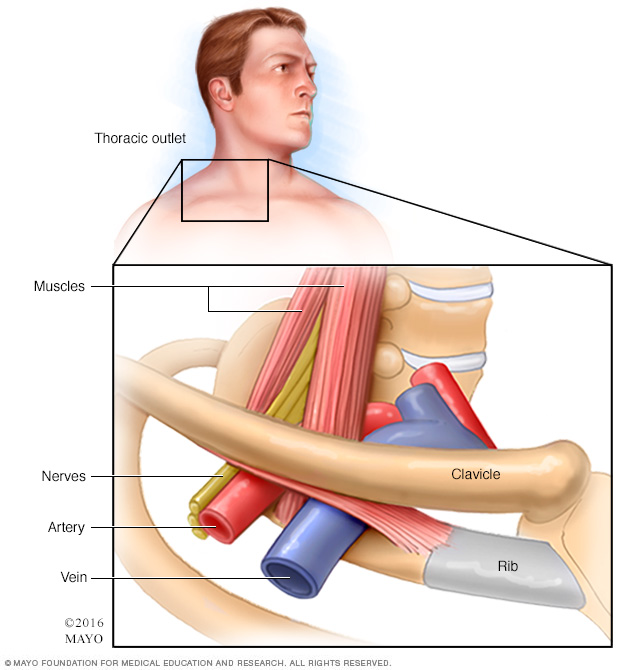 MGMIOP
52
Phrenic nerve
The phrenic nerve originates mainly from the 4th cervical nerve, but also receives contributions from the 3rd and 5th cervical nerves (C3-C5) .
 Phrenic nerve receives innervation from parts of both the cervical plexus and the brachial plexus of nerves.
53
Motor fibers  - Diaphragm

Sensory fibers -
fibrous pericardium
mediastinal pleura
diaphragmatic peritoneum
diaphragm (except the most peripheral diaphragm, which is supplied by intercostal nerves)
54
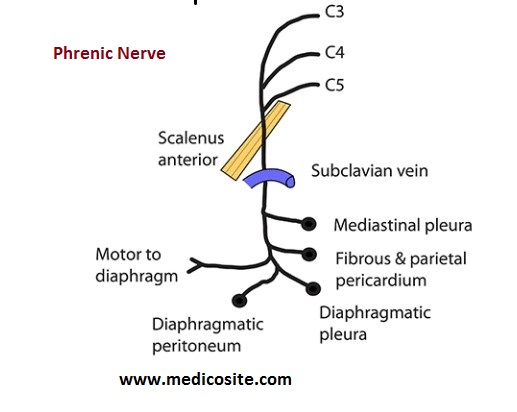 MGMIOP
55
MGMIOP
56
Diagnosis of Peripheral nerveinjuries
History
 Which nerve ?
 What level ?
 What is the cause ?
 What degree of injury ?
 Old or fresh injury ?
MGMIOP
57
1. Motor:
All muscles distal to the injury – paralyzed & atonic
 Atrophy : 50 -70 % in 1st two months
Striations & motor end plate configurations retained for 12 – 18 months (critical limit of delay)
2. Sensory :
Sensory loss usually follows a definite anatomical pattern, although factor of overlap from adjacent nerves may be present.
Tinel’s sign
MGMIOP
58
(3) Reflex
 Abolishes all reflexes transmitted by that nerve, either afferent or efferent arc.
 Complete & incomplete lesion. So , not a reliable guide to injury severity.
Deep tendon jerk should be tested for musculocutaneous involvement.
(4) Autonomic :
 Loss of sweating
 Loss of pilomotor response and
 Vasomotor paralysis in autonomous zone
MGMIOP
59
Types of sweat testing
The Q test- (chamber) windows based graphical user –sweat volume & rate.
Ninhydrin test-powder sprayed 
Galvanic skin resistance test-decr skin resisitance -current
(5) Investigations
SDC 
Normal response-wallerian degeneration 
EMG-neurogenic presentation
NCV-decrease conduction velocity 
F latency-confirm proximal lesion to motor axon
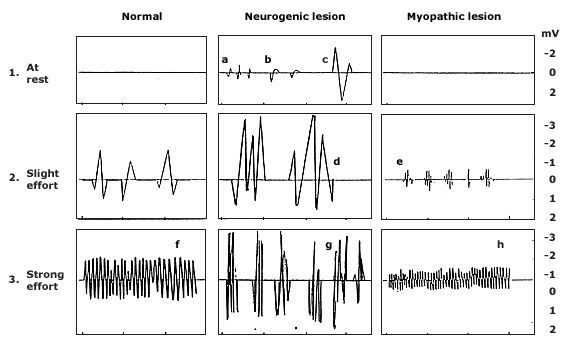 MGMIOP
60
(6) Others:
 Trophic Changes
 Esp. hand and feet
 Skin – thin, glistening, breaks easily to form ulcers that heal slowly
 Fingernails
 Ridged, distorted and brittle
 Osteoporosis (Reflex sympathetic dystrophy)
MGMIOP
61
Management for PNI
ACUTE STAGE
To maintain the properties of muscle
To maintain joint ROM
To maintain the skin texture
Care of Anesthetic hand or foot
To prevent any abnormal attitude of the affected part
Prevention of edema
Consistent monitoring
Prevent contracture
MGMIOP
62
To maintain the properties of muscle
Stimulating paralyzed muscle using interrupted galvanic current.
GC stimulate denervated muscle as longer pulse duration.
Contracting muscle artificially –proper blood supply-maintain excitation contraction and coupling .
FC –not used short pulse.
To maintain the ROM
Flexibility can be maintained by passive movements
MGMIOP
63
Abnormal attitude
Proper splinting-functional position and to prevent overstretching of affected muscle.
Skin texture
Moisturizer to avoid breakdown of skin 
Anesthetic hand or foot
Avoid extreme temperature
Protective gloves to prevent injury
Soft shoes moist not wet
Proper hygienic
MGMIOP
64
Prevention of edema
Gross paralysis of UL or LL
Due to gravity dependent position of limb coupled with lack of muscle tone
Elastocrepe bandage 
Elevation 
Consistent monitoring
Deterioration /improvement 
SDC done weekly
MGMIOP
65
RECOVERY STAGE
Innervations started and muscle begins to show active contraction 
Muscle reeducation
Combination of faradic Re-education and Biofeedback
Strengthening
Functional retraining
MGMIOP
66
Muscle reeducation
MMT grade 1 /SDC is showing signs of innervations then faradic reeducation started 
FC-action of muscle and voluntary effort by patient along the current.
Intensity decreased as prognosis to improve the action without assistance.
Combination of F-red and BF
This is effective as it helps the patient to understand the outcome of their effort and help to motivate
MGMIOP
67
Strengthening
MMT grade 2 –gravity eliminated plane or inclined plane till 3
Reeducation board or table used from GE plane to against Gravity.
3-resisted exercise manually or spring,pulleys,hydrotherapy.
Functional retraining
Increase in strength of muscle if one activity does not necessarily help in performance for other activity.
Gripping activity,prehension,precession.
MGMIOP
68
Test for peripheral nerves of upper limb
Radial nerve injury
very high / high / low injury
 Wrist drop / finger drop / thumb drop
Test for triceps/ /Brachioradialis/ wrist extensors /extensor digitorum / EPL
MGMIOP
69
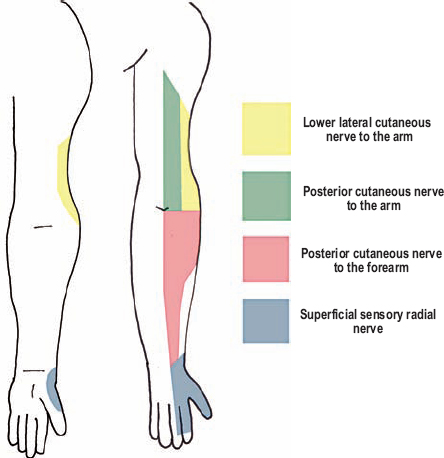 Sign and symptoms
Sensory
Loss of sensation depending on lesion 
Posterior part of upper arm
Lower lateral part of arm
Posterior part of forearm
Posterior part of hand and fingers 
The autonomous zone for radial nerve is the first web space.
Motor
Muscles involved triceps,brachioradialis,ECRL,ECRB,ECU,ED,APL,APB.
MGMIOP
70
Reflexes-triceps and brachio-radialis jerk will be depressed or absent.
Deformity-Wrist drop
MGMIOP
71
Trick movements
MGMIOP
72
Treatment 
Conservative management 
Must maintain full PROM in all joints of hand and wrist
Prevent contracture –thumb & index web.
Dynamic splint –prevent wrist flexion & give functional position of wrist extension
 -should prevent adductor pollicis and pronator contracture.
MGMIOP
73
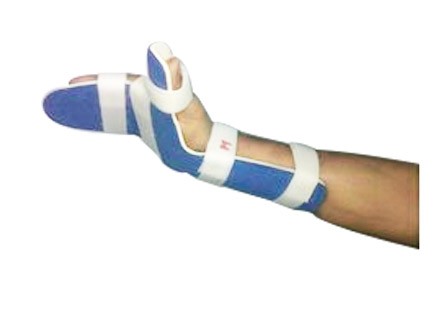 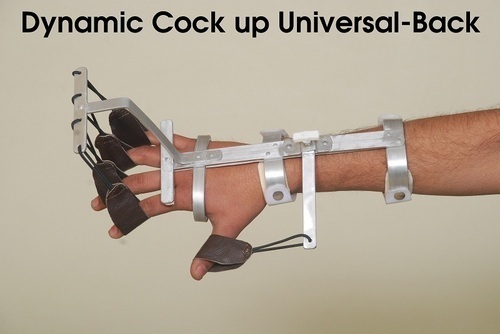 MGMIOP
74
Surgical treatment 
Restoration of wrist and hand function
Wrist extension
Finger MCP extension
Thumb extension
Stability of carpometacarpal joints of thumb
 loss of forearm supination secondary to loss of supinator muscle .
Loss of gross grip strength 
Precision pinch is weak
MGMIOP
75
Principle of tendon transfer
One tendon ,one function
Straight line of pull
Similar excursion
Similar strength
Tissue equilibrium
Joint mobility
Expandable donor
Power vs positional motors
MGMIOP
76
Tendon transfer
MGMIOP
77
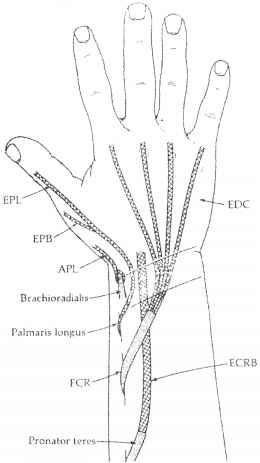 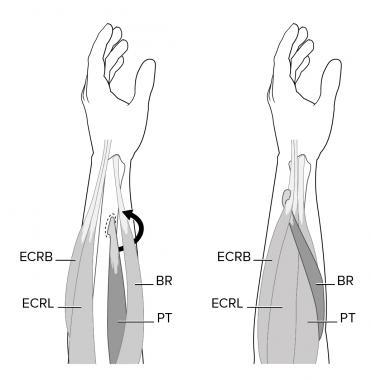 MGMIOP
78
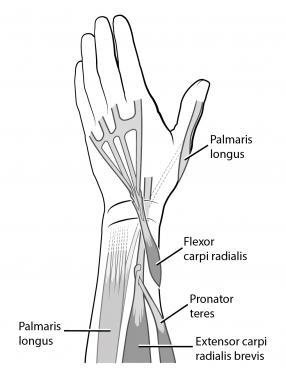 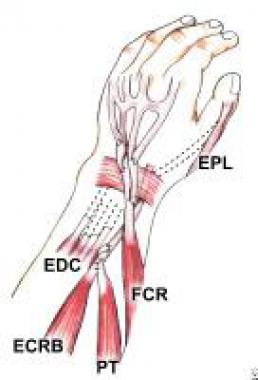 MGMIOP
79
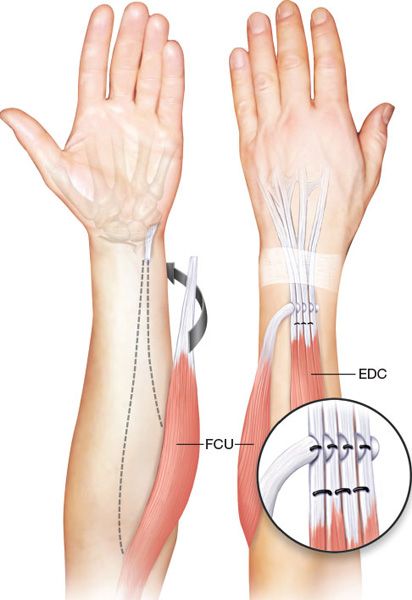 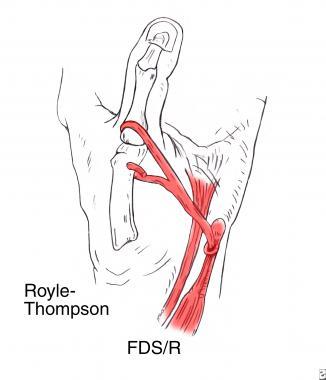 MGMIOP
80
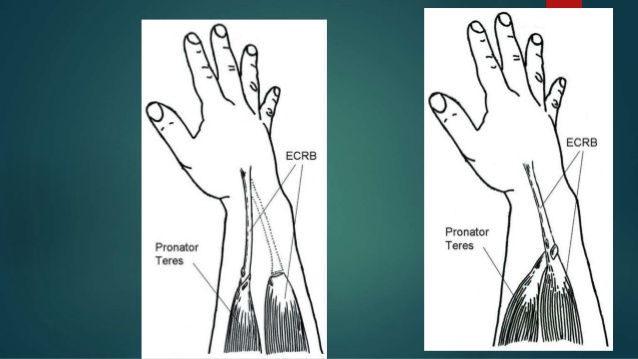 MGMIOP
81
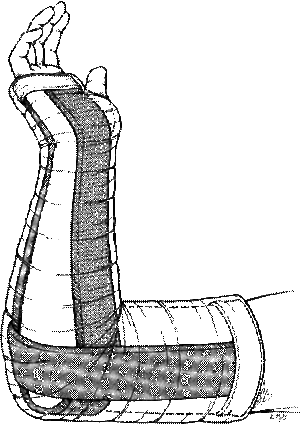 PT intervention 
Double sugar tong splint applied to immobilize 
Forearm -30 of pronation
Wrist-40 to 45 of extension
MCP-0 of extension 
Thumb-maximum extension and abduction 
Till 48 hours IP joints are supported then PIP are free 
After 5 weeks removed from rigid immobilization –spring action cockup splint –independent action of wrist and finger extension .
MGMIOP
82
Scar mobilization
3 weeks faradic reeducation 
inhibition of original action of muscles 
Strengthening the needed action
Ex: pronator teres
MGMIOP
83
Median nerve
High / low injury
Test for FPL / FDS / FDP
 (lat. half) / FCR / Abd. 
Pollicis brevis ( pen test) / 
Opponens pollicis
See for pointing index / 
complete claw hand
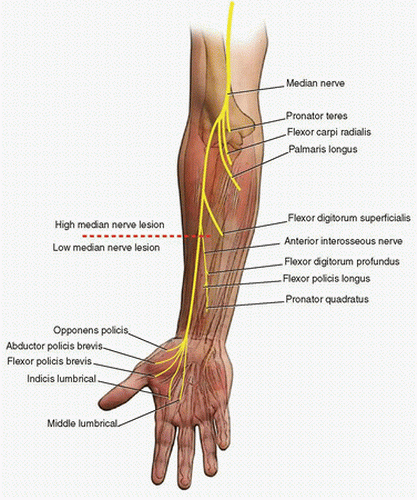 MGMIOP
84
Signs and Symptoms
Sensory 
Loss of sensation over volar aspect of lateral 3 ½ fingers up to distal phalanx on dorsal side.
Skin overlying thenar eminence ,pulp of thumb .
Motor 
Pronator teres, FCR,FDS,PL,FDP(lateral half), thenar muscles,1st and 2nd lumbricals.
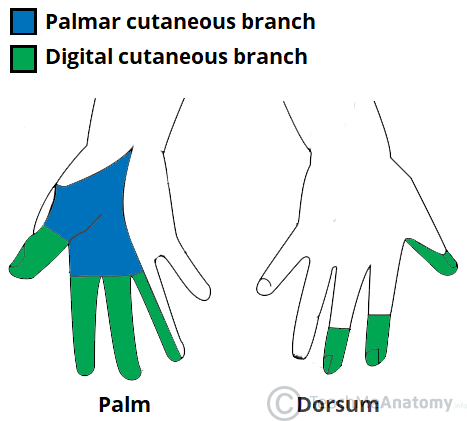 MGMIOP
85
Deformity
Depending upon the site and extent of lesion
Ape hand /Monkey hand (thenar wasting)
Partial claw hand
Pointing index finger
Tip to tip pinch
MGMIOP
86
Tests

Pen test

       Unable to touch pen due to loss of action of APB.
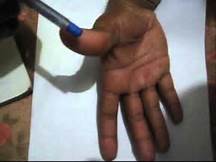 MGMIOP
87
Egawa test
   Palm flat on table the patient is asked to move the middle finger sideways (dorsal interossei)
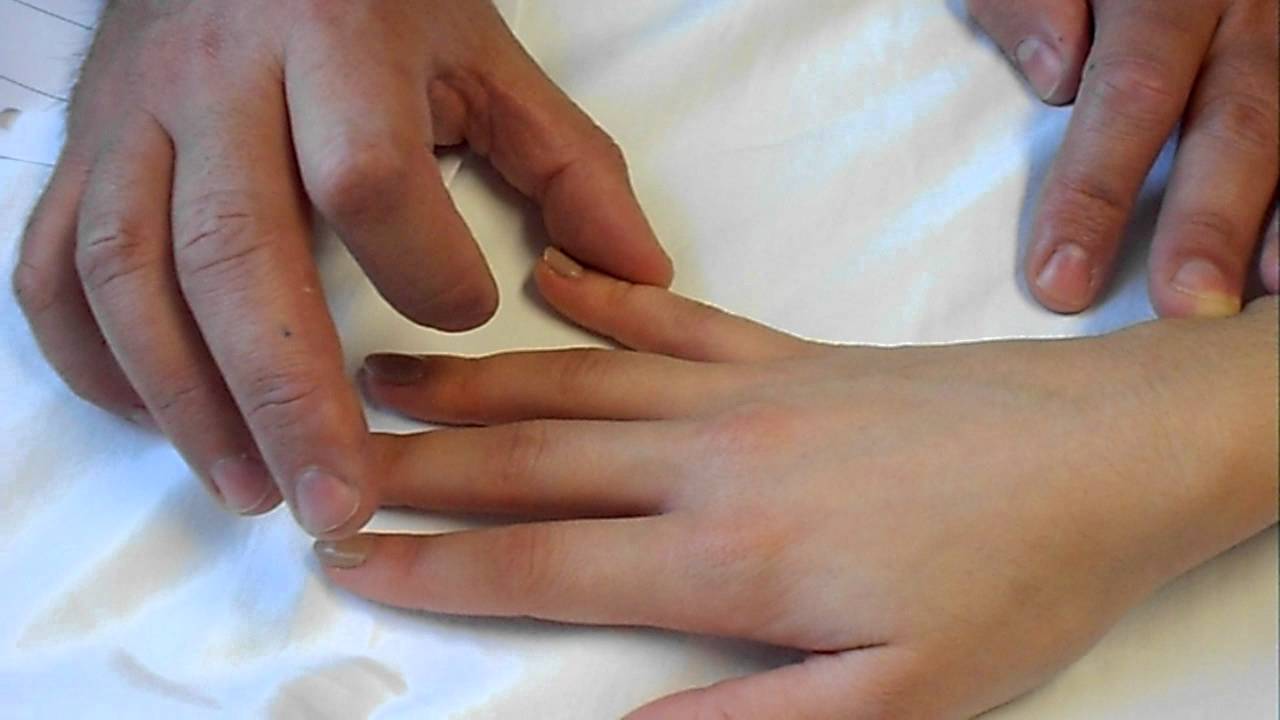 MGMIOP
88
Tinnel’s sign 
Tapping along the course of nerve


Phalen’s test 
Manually flex wrist and hold for 1 min ,positive indicates pain ,tingling sensation
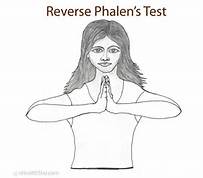 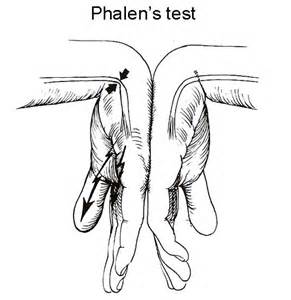 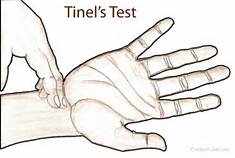 MGMIOP
89
Compression test 
Press for 1 min on median nerve at the distal palmar crease as it enters the CT-pins & needle is positive.

Pointing index/oschner’s clasp test
Clasp both the hands ,index and middle finger fail to flex due to loss of action of long finger flexors of index and middle fingers
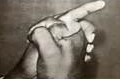 MGMIOP
90
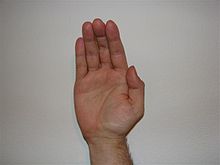 Ape hand
Flattening of thenar eminence
Lack of opposition of the thumb
Thumb held with index finger due to over action of AdP & EPL.
Thumb web space contract
Fingers show trophic changes
Slight clawing of index and middle finger
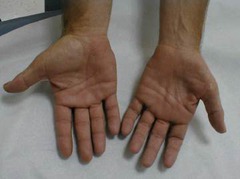 MGMIOP
91
Partial claw hand
Paralysis of first and second lumbricals .
Hyperextension of MCP of index and middle finger along with flexion of IP joints.
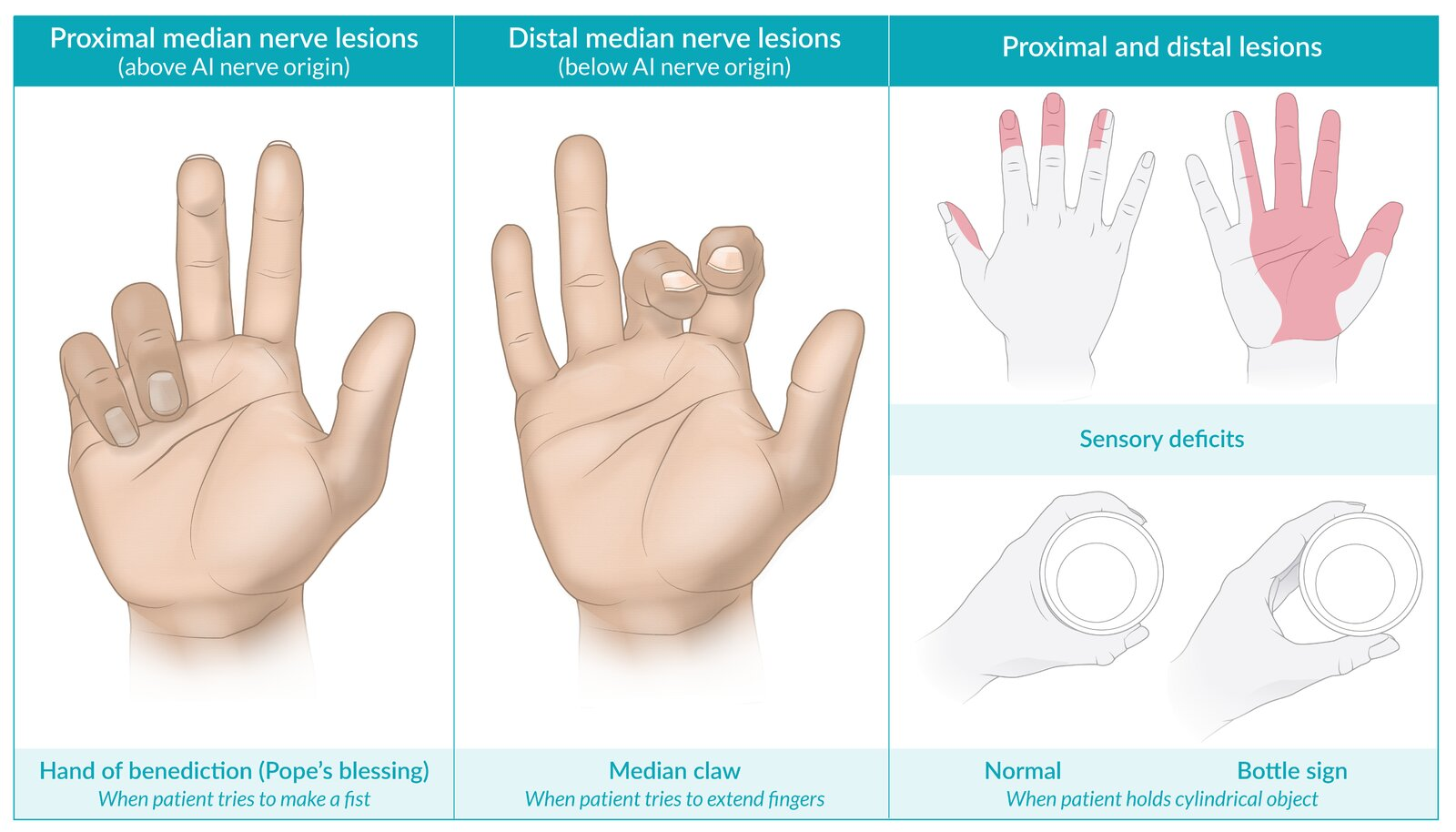 MGMIOP
92
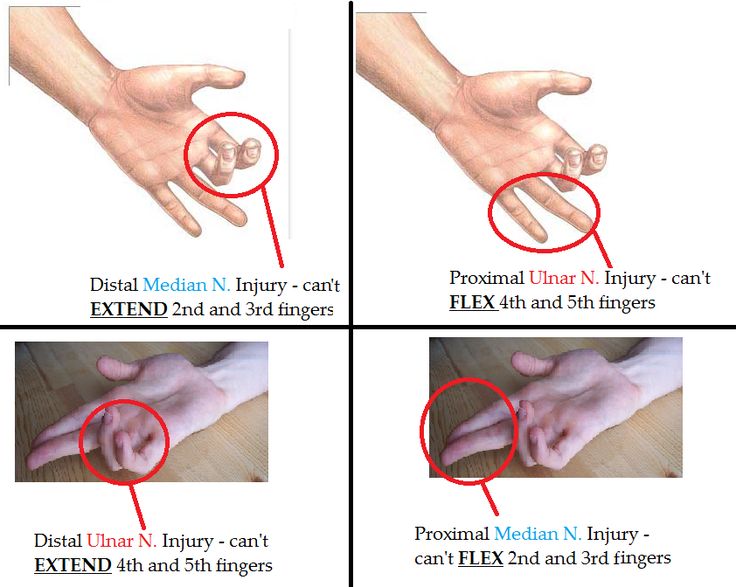 MGMIOP
93
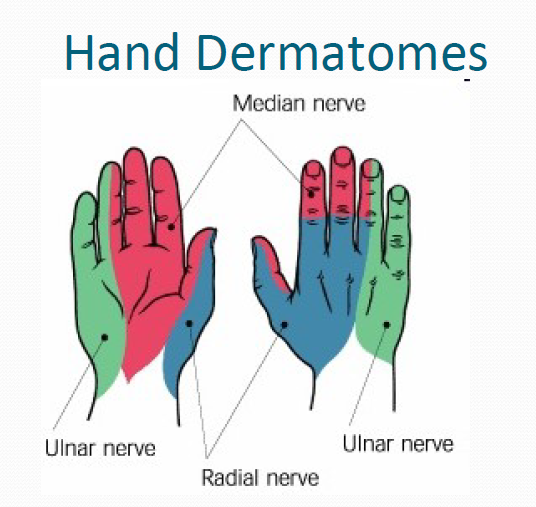 MGMIOP
94
Pointing index finger 
Higher lesion –long flexors of hand, asking to make a fist the index finger will point forward.
(flx dig.-profundus tendon of ring finger pull middle finger into partial flexion leaving index finger in extension and pointing forward.
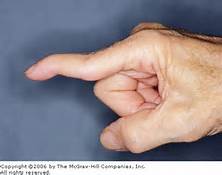 MGMIOP
95
Tip to Tip pinch 
Anterior interosseous nerve palsy
Index and thumb cannot touch together due to paralysis of FDProfundus & FPL .
Show a tear drop appearance
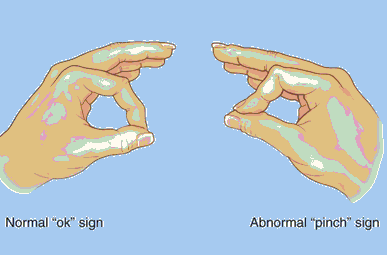 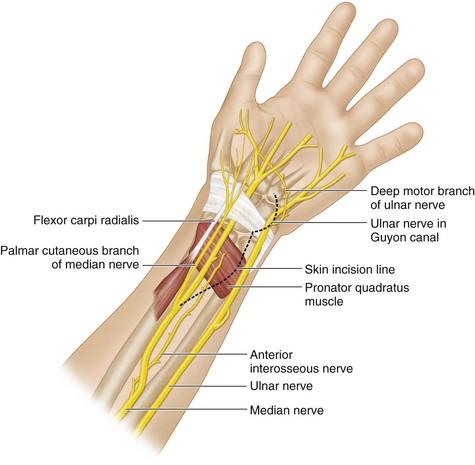 MGMIOP
96
Functional disability
Difficulty in holding both big and small objects
Activity in involved hand is clumsy.
Trick movements
MGMIOP
97
Thumb rotation is sign of recovery 
Treatment 
Conservative
Passive movements to wrist & fingers 
Gentle stretching of long flexors
IG stimulation to all muscles 
Anesthetic hand care
Splints-opposition splints to maintain thumb in opposition.
   Prevent contracture of first two webs space.
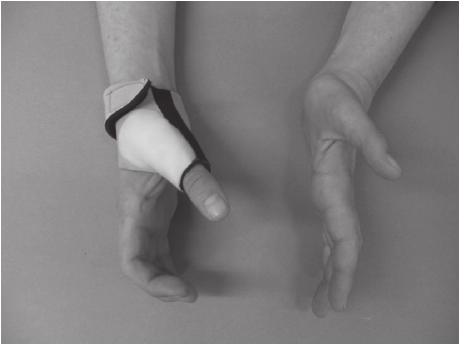 MGMIOP
98
Two splints used
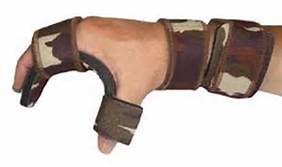 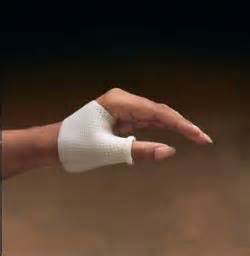 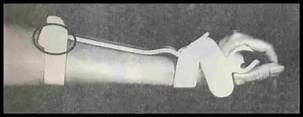 MGMIOP
99
Tendon transfer
MGMIOP
100
Ulnar nerve
High / low palsy
 Test for FCU / Abd. digiti minimi / Interossei (dorsal - Egawa’s test ; palmar – card test ) / lumbricals /Add.Pollicis (Froment’s sign / book test )
Ulnar claw hand
Bishops hand /benediction hand (hypothenar wasting)
MGMIOP
101
Sensory 
Loss of sensation over 
hypothenar eminence
The medial 1 ½ finger up to nail beds

Motor loss
Muscles affected are:
FCU
Medial half of flexor digitorum profundus 
Hypothenar muscles
AdP
Interossei
Medial two lumbricals
MGMIOP
102
Special test
Froments sign
Tinnels sign

Card test/Froments sign test 
Inability to hold a card or paper in between fingers due to loss of adduction by palmar interossei.
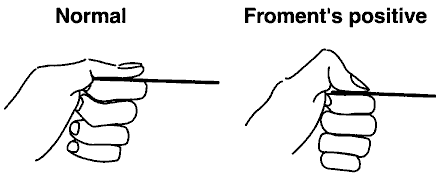 MGMIOP
103
Deformity
Claw hand
MGMIOP
104
Claw hand
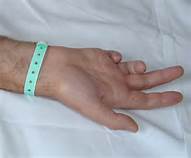 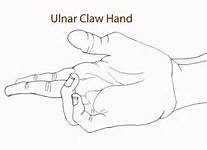 MGMIOP
105
Functional disability
Loss of lumbrical grip
Power grip is affected (lack of hypothenar eminence muscle, wrapping object is difficulty)
Pinch power reduces
Spherical grip is loss due to absence of lateralization of fingers
Lateral pinch is inefficient due to paralyzed AdP
MGMIOP
106
Trick movements







First sign of recovery 
AbD minimi is first muscle to recover
MGMIOP
107
Management
IG stimulation
Passive movements and stretching
care of anesthetic hand
Splintage
Knuckle bender splint 
Volar support at MCP 
Two dorsal Support on PIP
 and metacarpal bones
MCP in flexion
IP in Extension
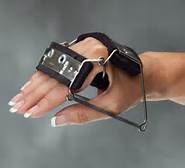 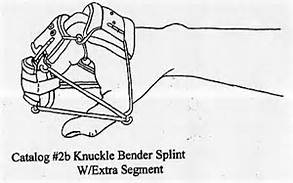 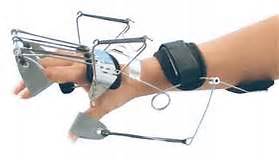 MGMIOP
108
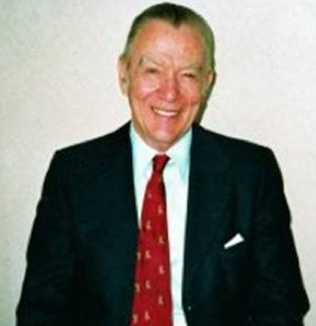 Surgical management
Tendon transfer
Paul Brands Transfer 
ECR is detached from insertion and lengthened by tailed graft of Plantaris muscle.
Then it is slit into 4 moved through lumbericals canal and passes to dorsal aspect and attached to extensor aponeurosis.
MGMIOP
109
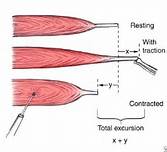 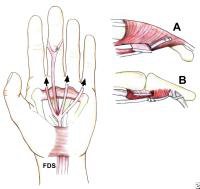 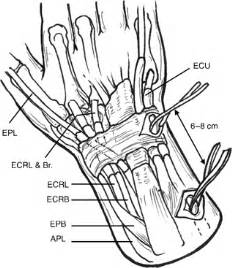 MGMIOP
110
Riordans technique
When there is severe clawing of wrist flexion 
FCR is detached ,lengthened and inserted as brands surgery (slit into 4-lumbrical canal-dorsal aspect-extensor aponeurosis.

Bunnell's surgery
When there is habitual flexion of wrist 
FD of ring finger is slit into 4 tendons and inserted as Brands surgery.
MGMIOP
111
Post operative management
Immobilized in lumbericals grip position by POP -10 days.
Suture is removed and POP-3 weeks.
Cylinder POP applied to all fingers to maintain in extended position-after 3 weeks.
Faradic re-education to active lumbrical grip movement.
2 to 3 weeks POP continued if griping not achieved.
Strengthening exercise started
Paper crumpling/power activities /pegboard exercises.
MGMIOP
112
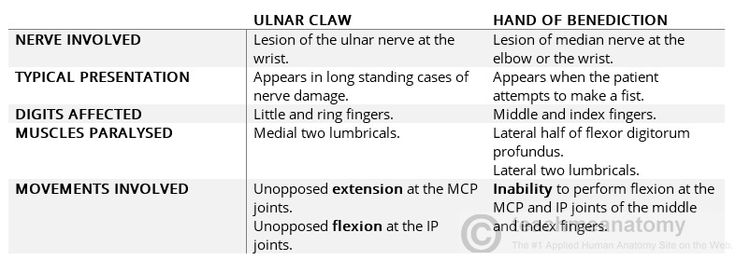 MGMIOP
113
ERB’s palsy
Upper trunk (upper trunk C5–C6 nerves)
Signs and symptoms
Sensory 
Loss of sensation in deltoid insertion 
Lateral aspect of forearm and hand
Motor
Muscles paralyzed are deltoid,biceps brachii,brachialis,brachioradialis,supraspinatus,infraspinatus,teres minor.
Weakness of triceps latissimus dorsi, pectoralis major, ECR
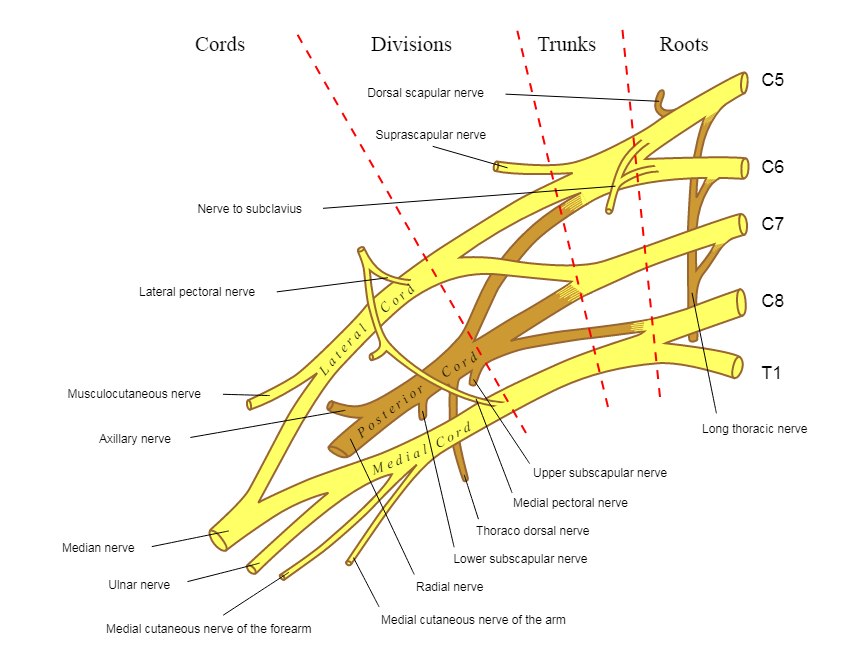 MGMIOP
114
Reflexes
Biceps and brachioradialis jerk are affected
Deformity
Policeman's tip/waiter’s tip
Extension ,adduction, internal rotation at shoulder 
Extension at elbow
Pronation and flexion at wrist 
and fingers.
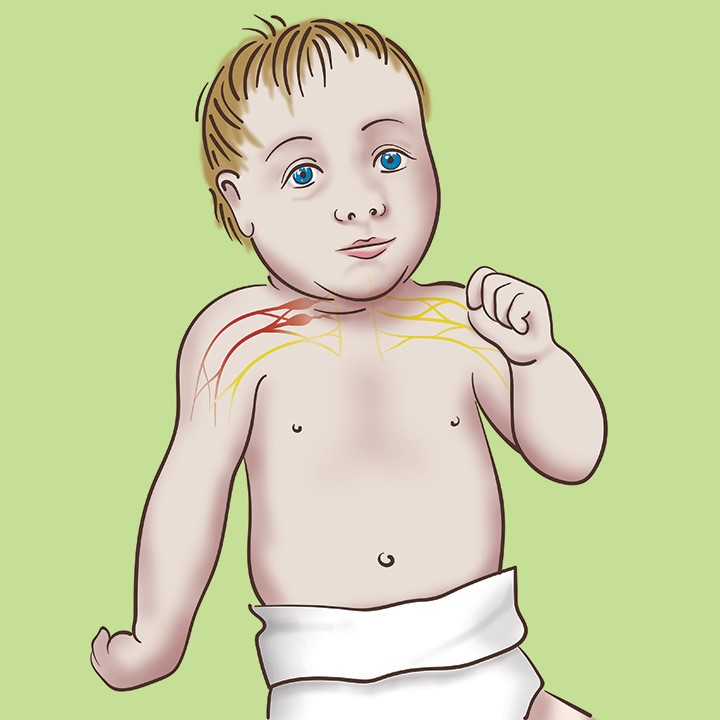 MGMIOP
115
Functional disability 
Flexion movement at shoulder and elbow is lost.
Difficulty in eating,combing,washing,dressing,reaching out 

Treatment
IG stimulation
Passive movements and stretching to prevent contracture
Care of edema (depending position of gravity)
Massage to maintain circulation
Splinting
MGMIOP
116
Splinting
To maintain shoulder in functional position
Aeroplane splint
Cheese splint
Both the splints prevents contracture of adductors and internal rotators.
These splints prevents shoulder dislocation.
Strengthening exercise as recovery
  starts.
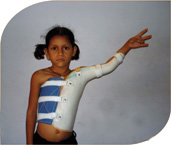 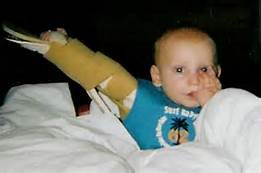 MGMIOP
117
KLUMPKE’S PALSY
Lower trunk( C8-T1) 
Sensory
Loss of sensation over medial aspect of forearm , hand and hypothenar eminence.
Motor
Paralysis of all the intrinsic of hand 
Wrist 
Finger flexors
Topical changes 
Dry , scaly, brittle nails
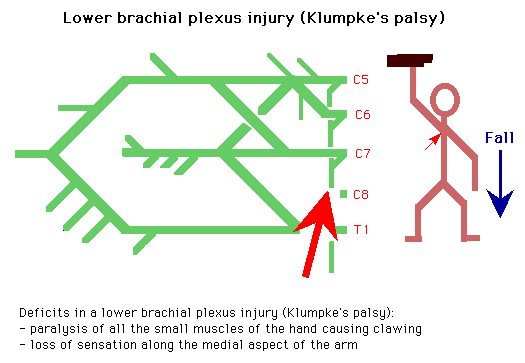 MGMIOP
118
Deformity
Claw hand 
Functional deformity
Lack of lumbrical grip 
Power grip
Treatment
Stimulation
PROM
Massage
Splintage :Knuckle bender 
Strengthening exercise once innervated
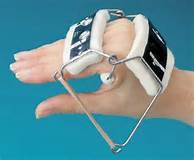 MGMIOP
119
Lumbosacral plexus
The lumbosacral plexus terminates in three primary peripheral nerves
These are responsible for innervating the tissues of the lower extremity
• Lumbar plexus – Femoral & obturator nerves
• Sacral plexus – Sciatic nerve
MGMIOP
120
Lumbar plexus
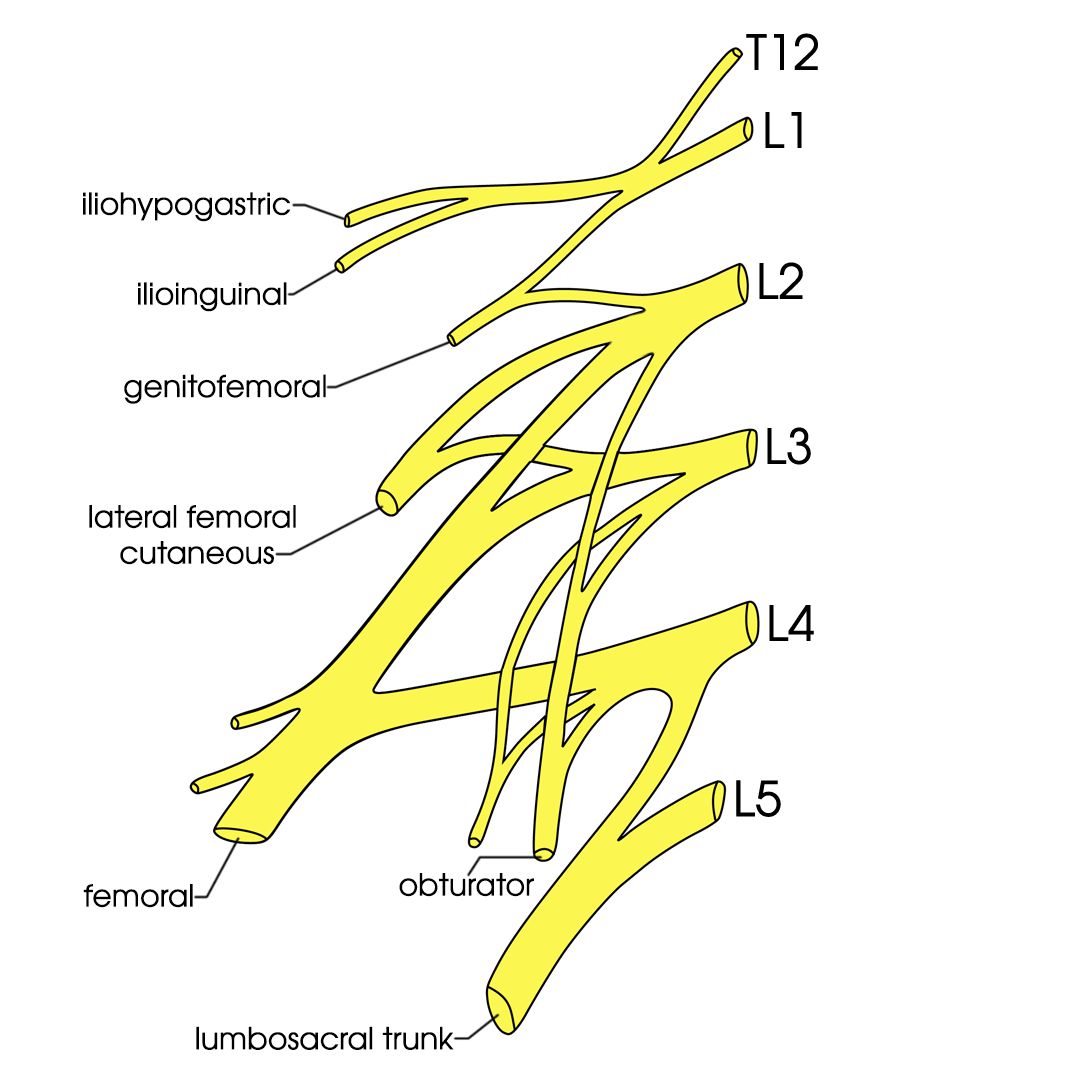 MGMIOP
121
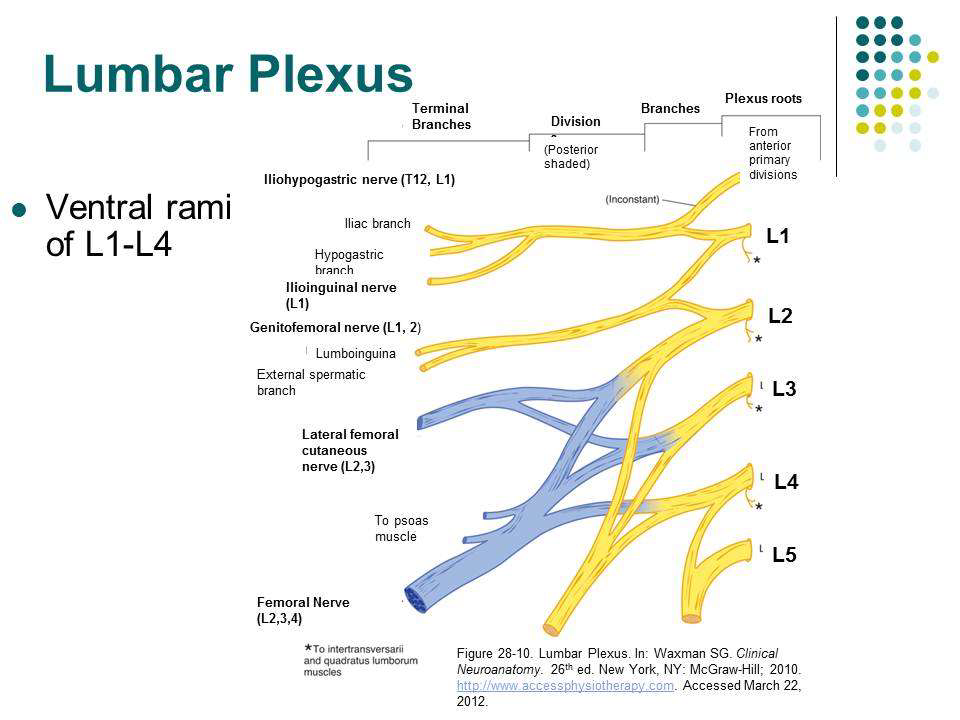 MGMIOP
122
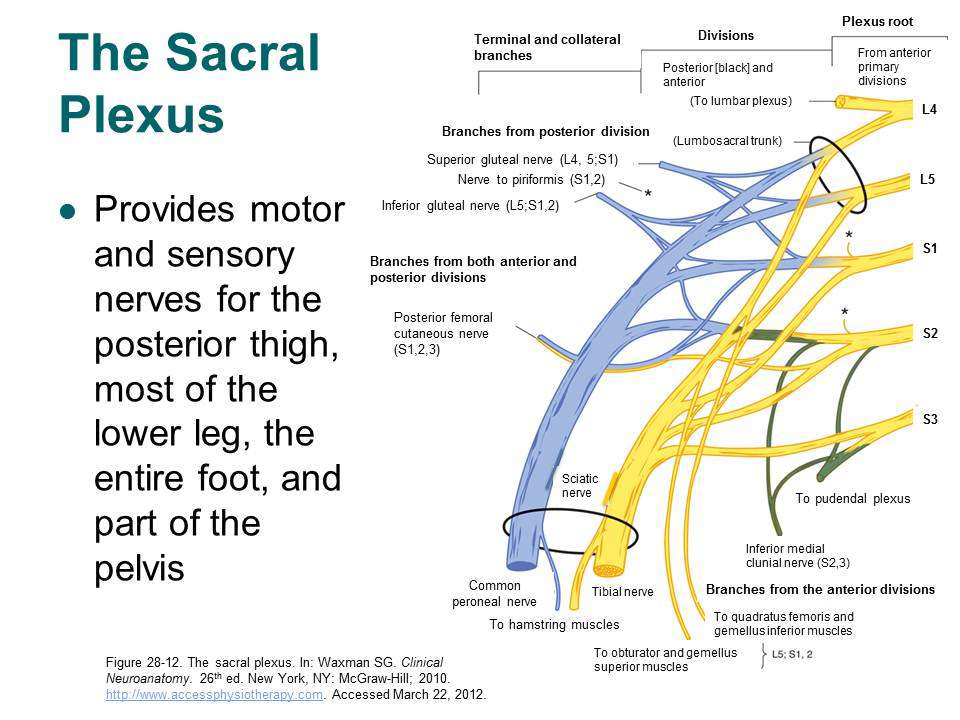 MGMIOP
123
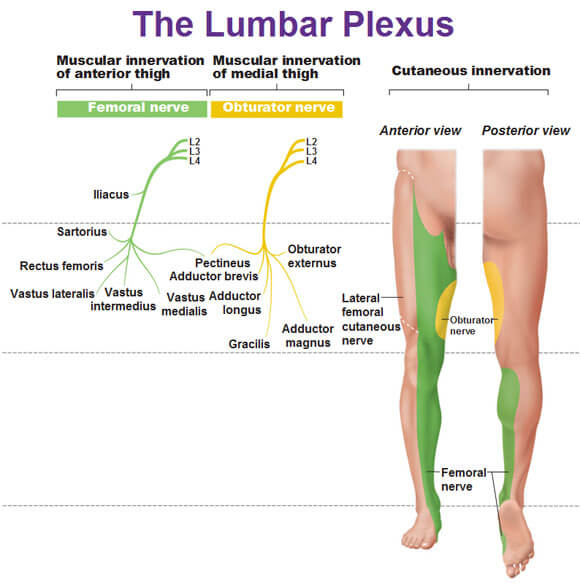 MGMIOP
124
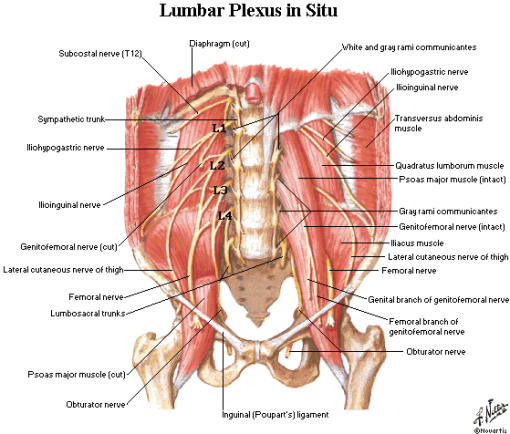 MGMIOP
125
Lower limb palsy
Obturator nerve palsy
Femoral nerve palsy
Common peroneal nerve palsy
Sciatic nerve palsy 
Medial popliteal nerve(tibial nerve)palsy
MGMIOP
126
Obturator nerve
Causes
Dislocation of hip joint
Hernia through obturator foramen
Pelvic fracture
Prolonged difficult labor
Compression of the nerve against wall of pelvis by mass tumor or foetus
Disease or injury to sacroiliac or hip joint
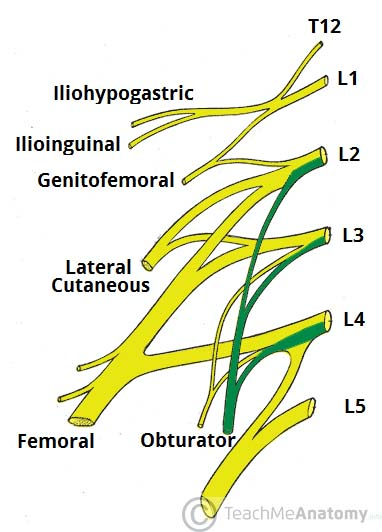 MGMIOP
127
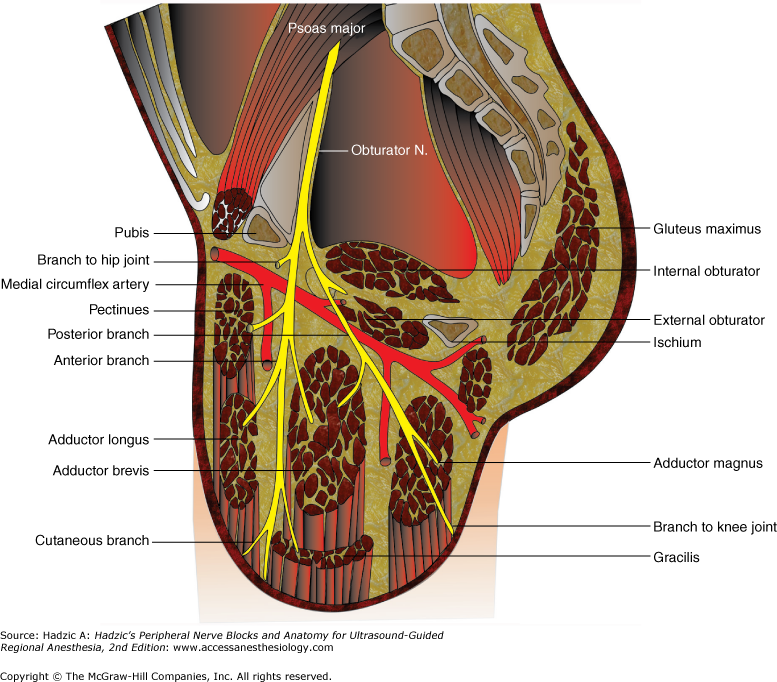 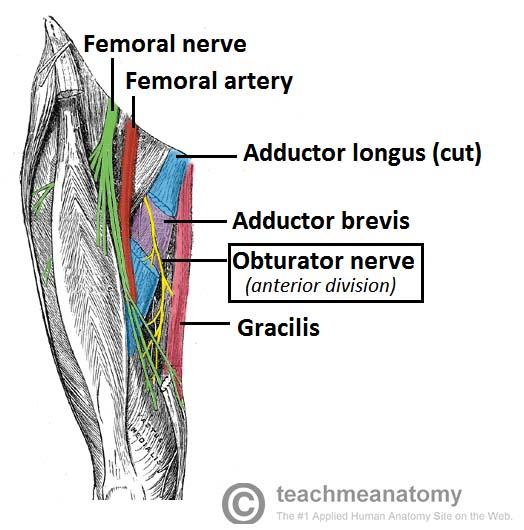 MGMIOP
128
Sensory
Loss of sensation over the 
Medial aspect of thigh
Medial aspect of knee
Motor
Muscles paralysed are
MGMIOP
129
Deformity
Adductor muscle paralysis causes, tensor fascia lata overacts and pulls the hip into flexion and abduction deformity.
Treatment
Conservative treatment 
PT intervention
IG stimulation of adductor muscles
Strengthening exercise 
Re-education once innervated
Stretching of TFL
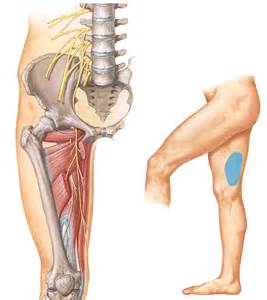 MGMIOP
130
Femoral nerve
Causes
Psoas abscess
Pelvic neoplasm
Fracture of pelvis
Hip dislocation
Inguinal hernia
Complication of spinal anesthesia
Prolapse IVD
Lumbar spondylosis or stenosis
Neuropathy secondary to DM –diabetic amyotrophy
Penetrating wounds of lower abdomen
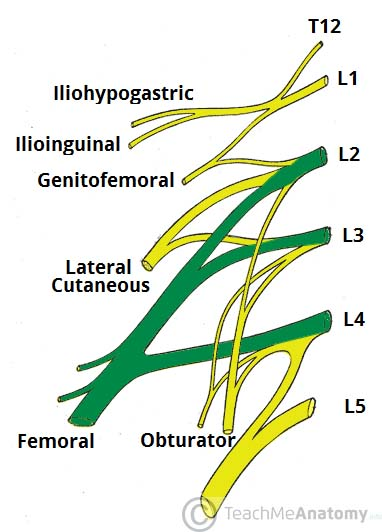 MGMIOP
131
Sensory
Loss of sensation
Anterior division-anterior and medial aspect of thigh 
Posterior division- continuous as saphenous nerve –medial aspect of leg and foot up to great toe.
Autonomous zone
Superior and medial to patella
Reflexes
Quads jerk lost
MGMIOP
132
Motor 
Muscles paralyzed are



Deformity
Genu Recurvatum –quads paralyzed 
Lock the knee into hyperextension to get COG in front of knee joint for stability.
MGMIOP
133
Treatment
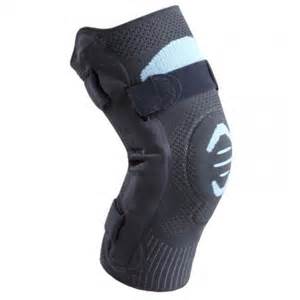 IG stimulation
Passive movements/AAROM
Orthosis to correct recurvatum
Knee guard
Knee ankle orthosis
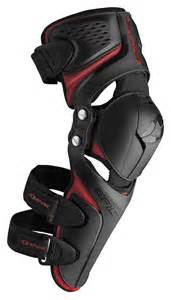 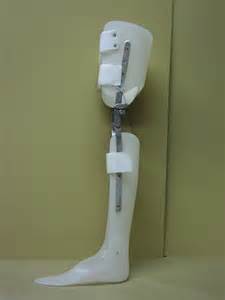 MGMIOP
134
Sciatic nerve palsy
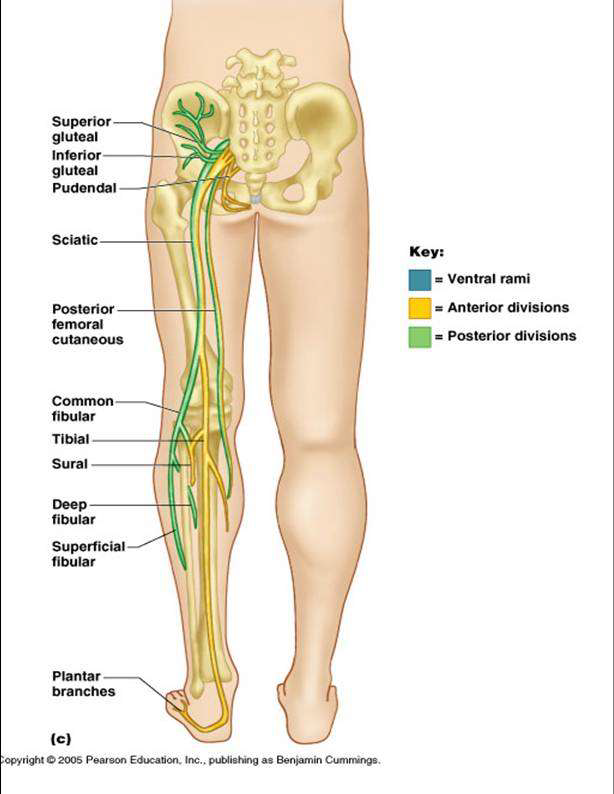 MGMIOP
135
Sciatic nerve
Common peroneal nerve
Superficial peroneal nerve (lateral aspect)
Deep peroneal nerve (great toe-medial )

Tibial nerve (posterior)
Lateral plantar nerve
Medial plantar nerve
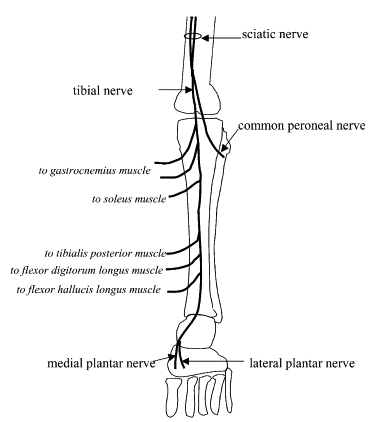 MGMIOP
136
Causes 
Penetrating wounds around the pelvis
Fractures of pelvis and femur
Dislocation of hip joint
Intramuscular injection in gluteal region
Compression due to neoplasm or foetal head
Entrapment or compression by piriformis muscle in sciatic notch
MGMIOP
137
Sensory 
Complete loss of sensation below knee 
Autonomous zone 
Heel
The skin over metatarsal head in sole ,dorsum of feet 
Motor
Biceps femoris
Semitendinosus
Semimembranosus
Hamstring part of adductor magnus
All branches of tibial and common peroneal nerve will be paralyzed
MGMIOP
138
Deformity
Flail leg with foot drop 
Clawing of toes with trophic ulceration
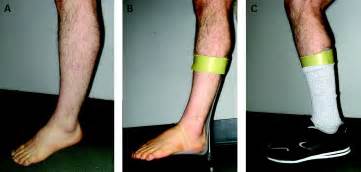 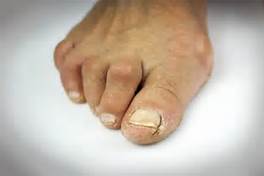 MGMIOP
139
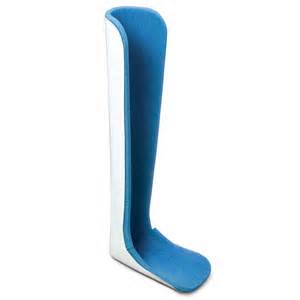 Treatment
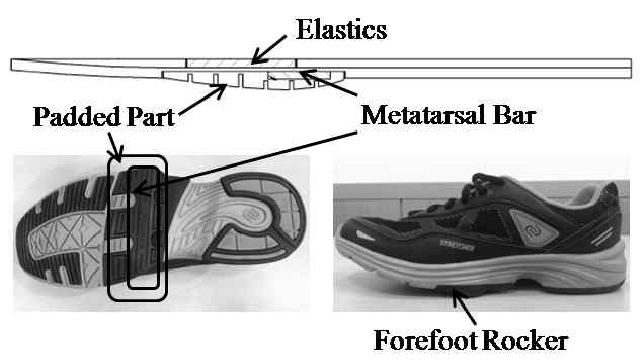 IG stimulation
PROM
TA stretching
Splintage –night splint 
L splint to prevent foot drop & contracture of plantar flexors
Below knee caliper –AFO 
Padded footwear /microcellular rubber footwear
Metatarsal bar to foot wear to prevent metatarsal drop
Care of anesthetic foot
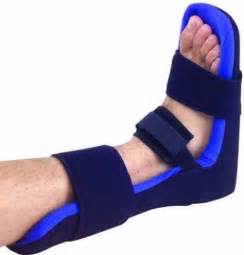 MGMIOP
140
Common peroneal nerve palsy
Causes
Compression of nerve by tight plaster or splint
Fracture of neck of fibula
Fracture dislocation of head of fibula
Hansen's disease or leprosy
Trauma to knee 
Entrapped ,compressed or irritated nerve by fibrous arch around neck of fibula.
Prolonged immobilization-external rotation
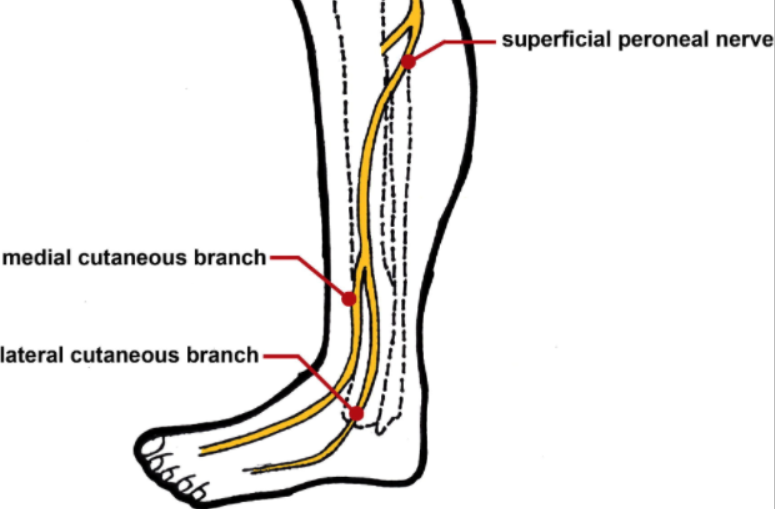 MGMIOP
141
Sensory
Loss of sensation 
Lateral aspect of knee in proximal third of calf (lateral cutaneous sural nerve)
Posterolateral aspect of calf-lateral malleolus,4th & 5th toes
It is dived into
MGMIOP
142
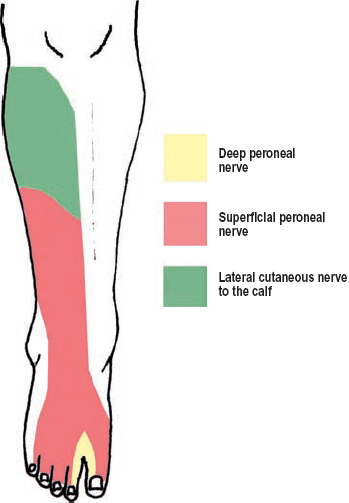 143
Motor 
Paralysis of these muscles 






Deformity
Equinovarus deformity (foot drop) due to over action of posterior compartment muscles
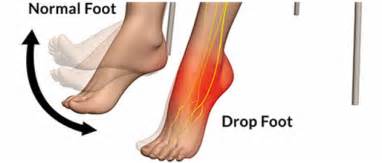 MGMIOP
144
Treatment
IG stimulation
PROM 
Stretching tendoachilles
Splints and orthosis 
Ankle in neutral position prevent equinus –caliper with dorsiflexion 
Plastic AFO in form of shoes
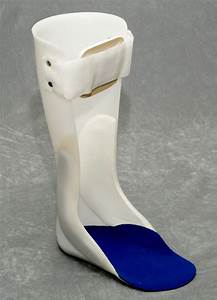 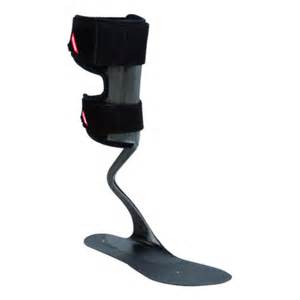 MGMIOP
145
Medial popliteal nerve (tibial nerve)
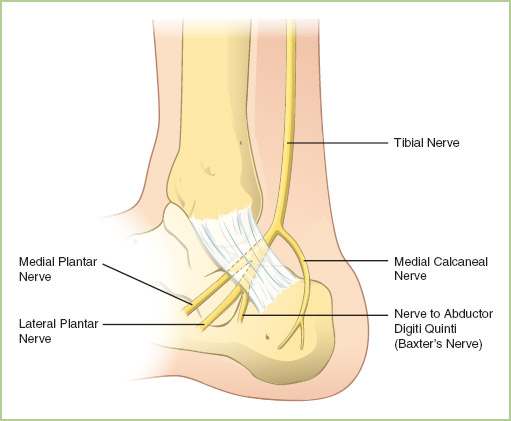 Causes 
Injection palsy
Deep penetrating injury to knee 
Dislocation of knee
Tarsal tunnel syndrome –entrapped between luncinate ligament and medial surface of talus distal to medial malleolus.
MGMIOP
146
Sensory
Loss of sensation
Sole of the foot 
Skin over medial aspect of heel
Motor
Paralyzed muscles are
Gastrocnemius , plantaris, soleus,FHL,FDL,TP and popliteus. 
Reflexes
Ankle jerk is lost
MGMIOP
147
Deformity
TEV
Dorsiflexion deformity
Talipes calcaneovalgus deformity
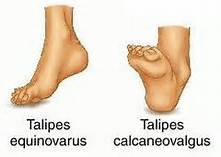 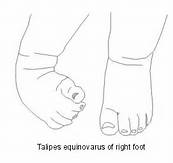 MGMIOP
148
Treatment
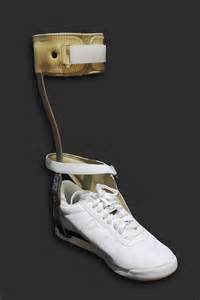 IG stimulation
PROM
Stretching
Care of anesthetic foot
Orthosis: below knee caliper with dorsiflexion 
Surgical
Transfer of TA & EHL to first metatarsal to prevent drop
Evertors transfer –arthrodesis of subtalar and transverse tarsal joint
Triple arthrodesis
MGMIOP
149
References
Randall L Braddom 
Physiotherapy In Paediatrics by Roberta shepherd.
Michel le.H Cameron.
Darcy A Umphred
MGMIOP
150
Thank you
MGMIOP
151